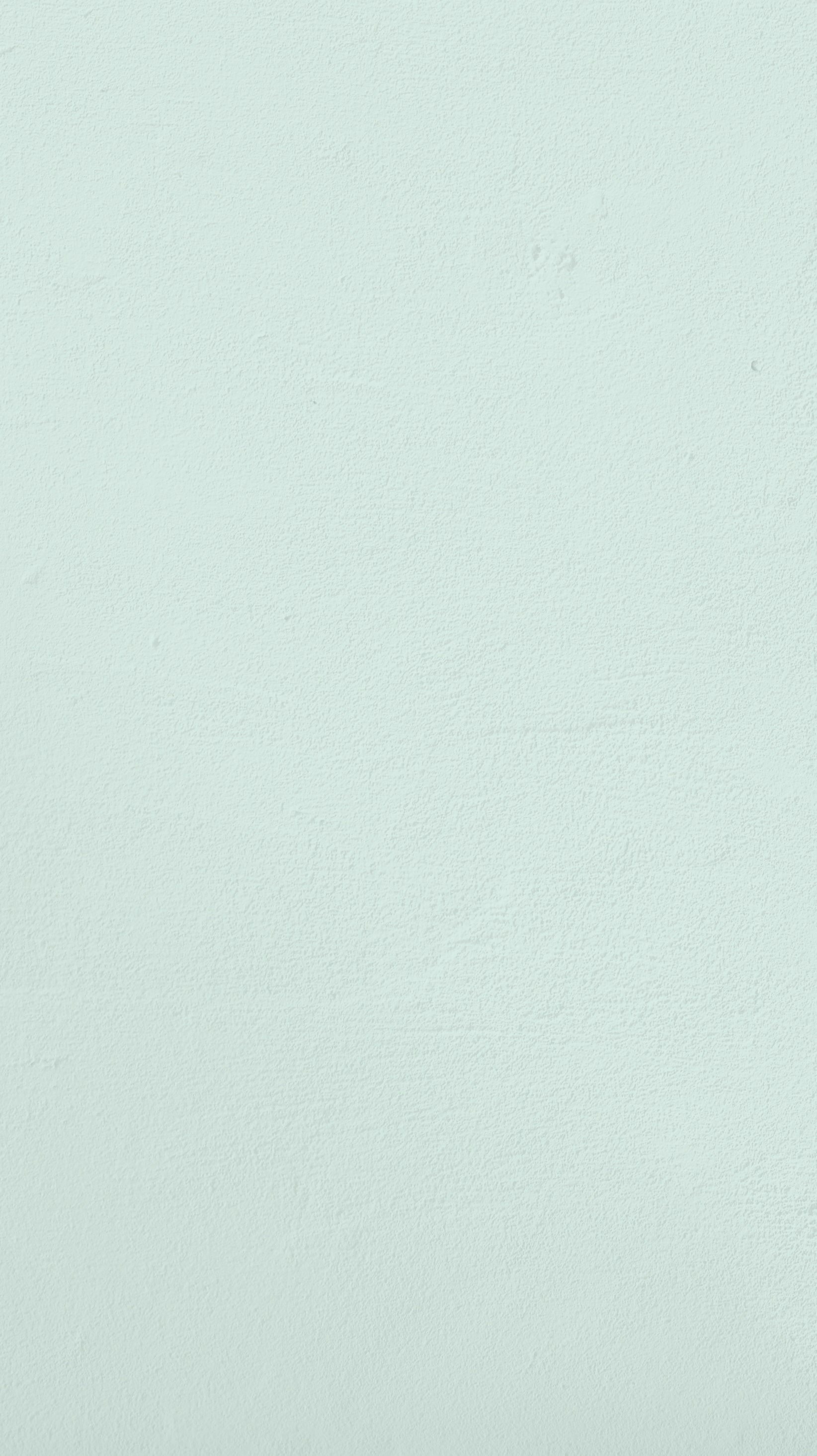 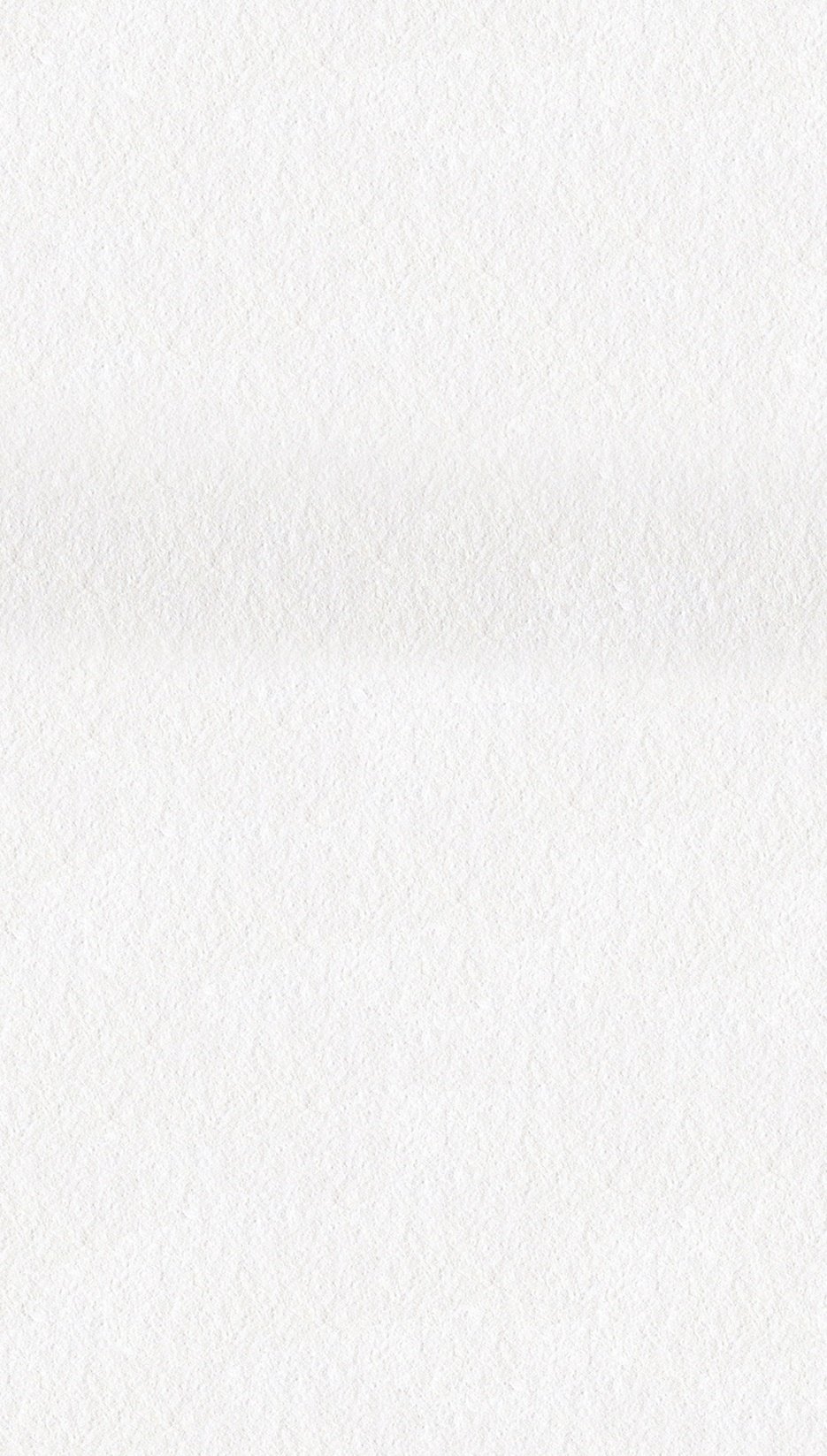 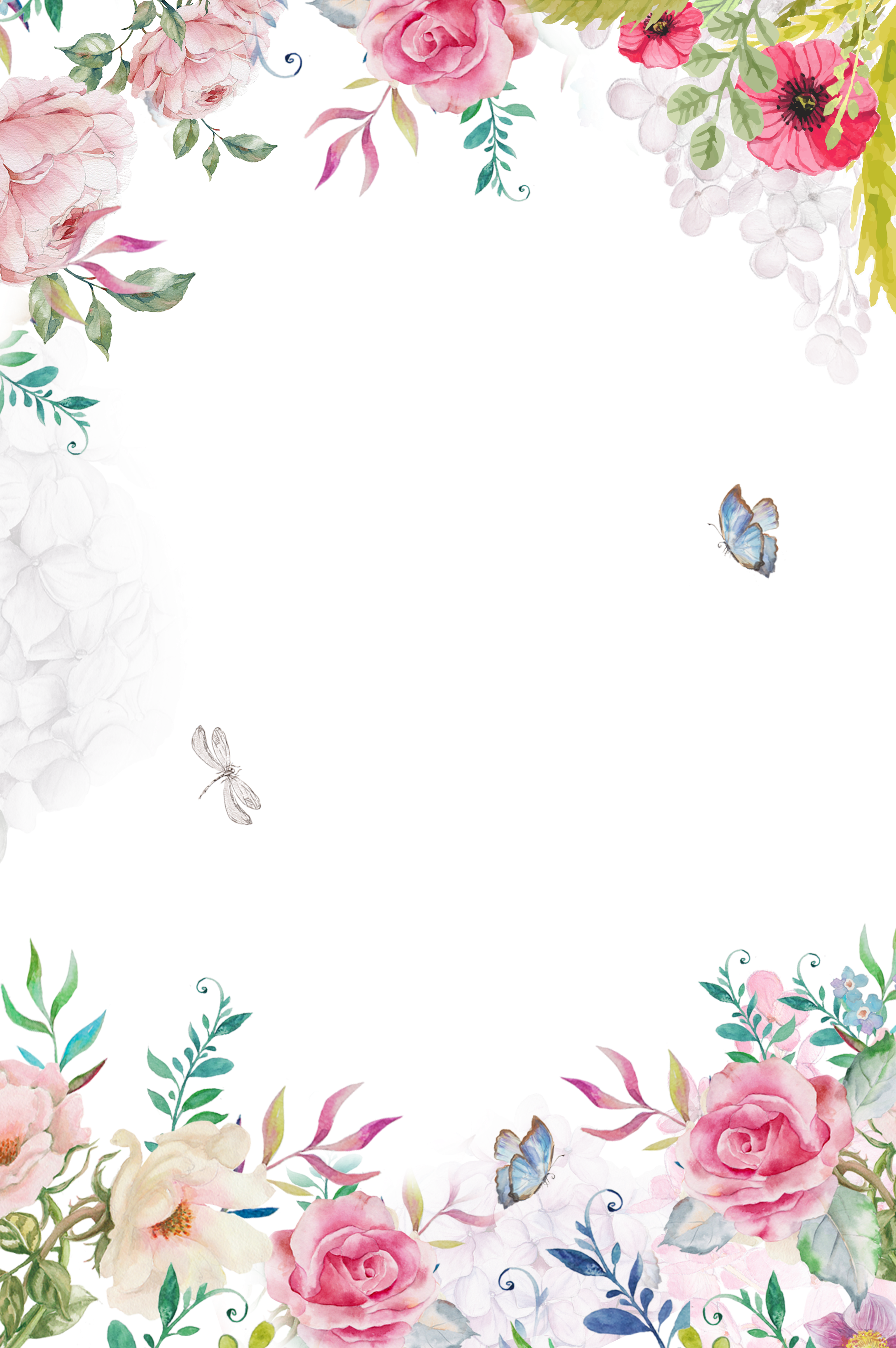 2019
清新简约毕业答辩
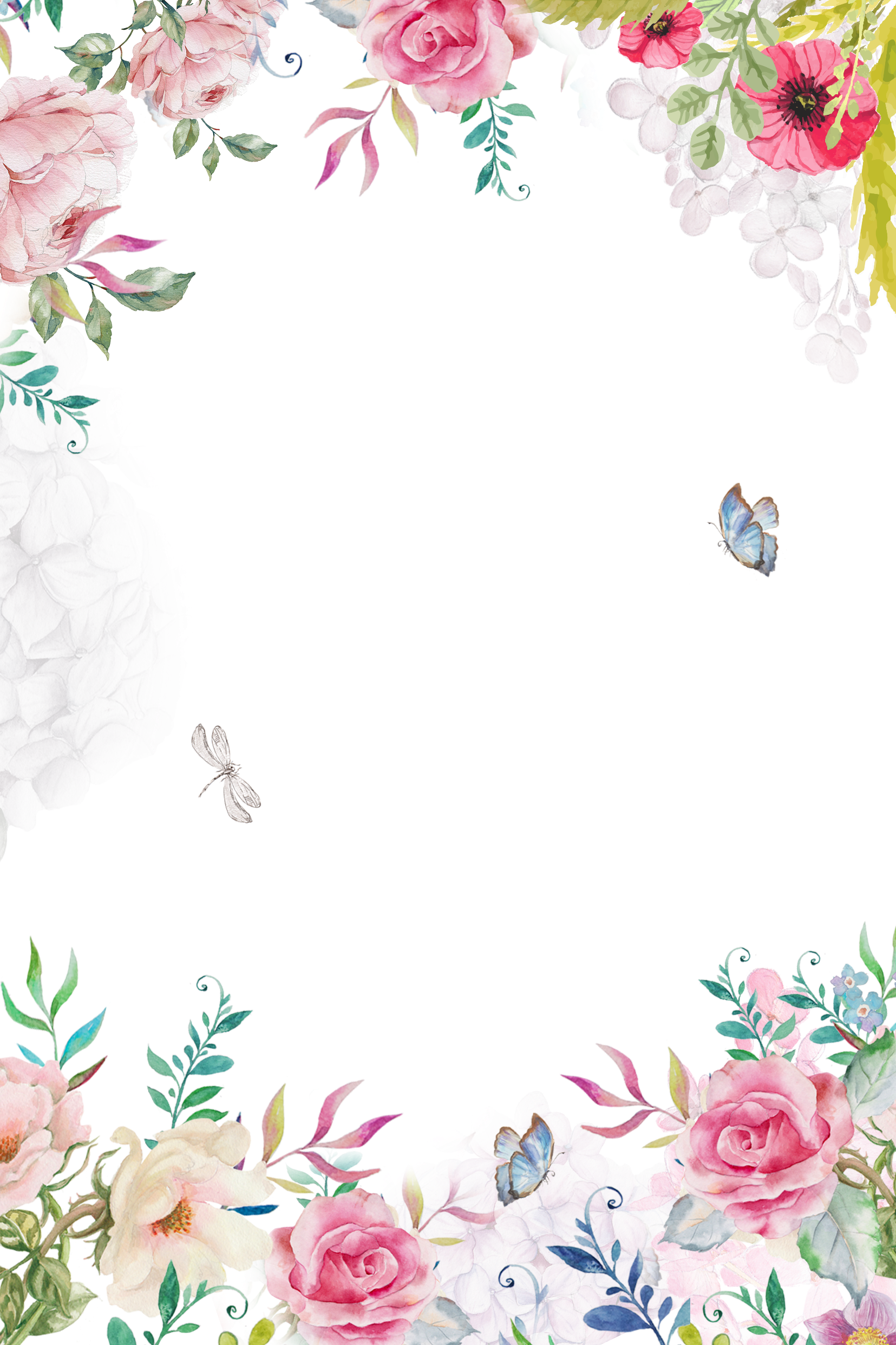 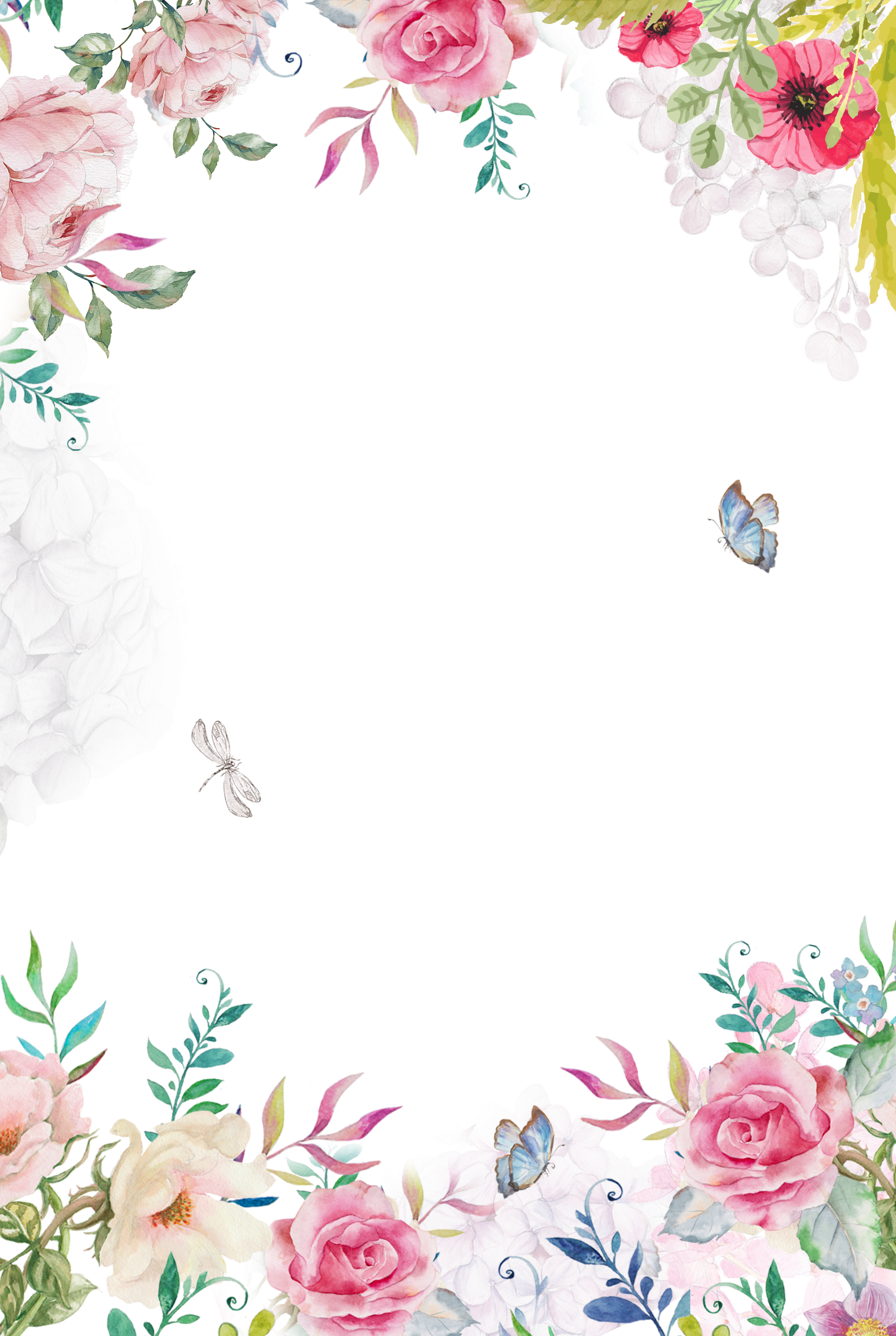 答辩人：猪七爷     指导老师：猪七爷
PROFESSIONAL GENERATION GRADUATION REPORT  POWERPOINT TEMPLATE
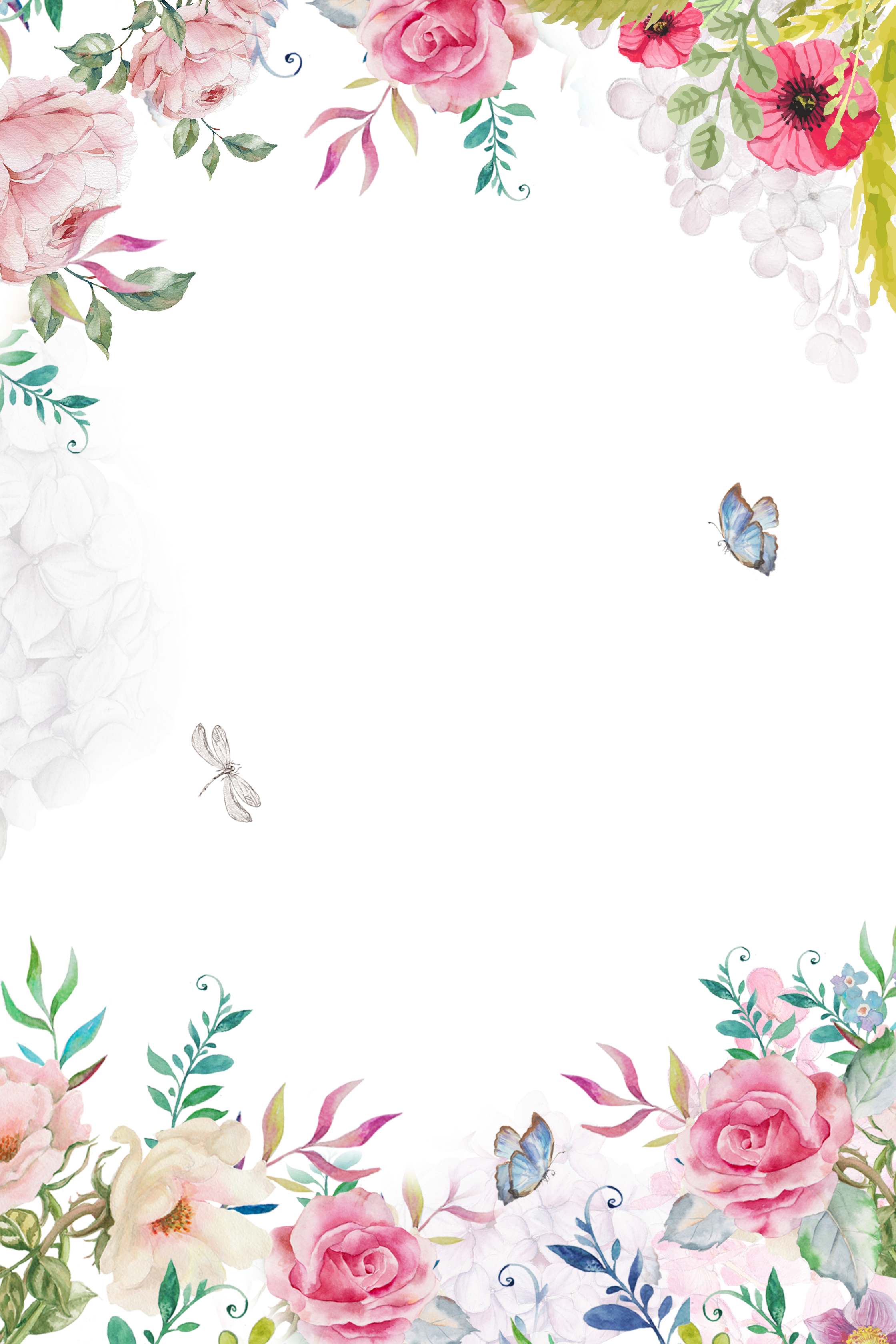 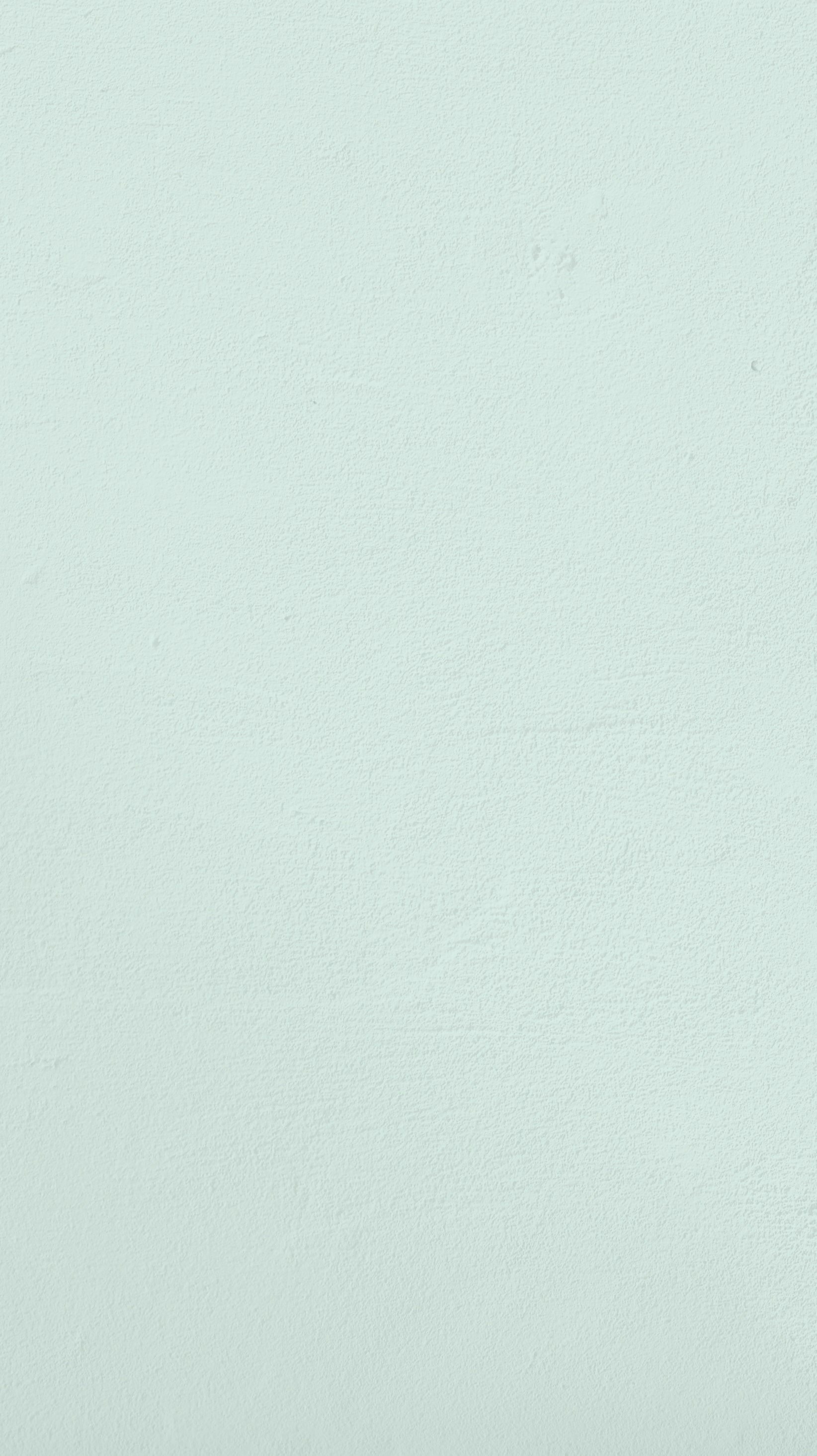 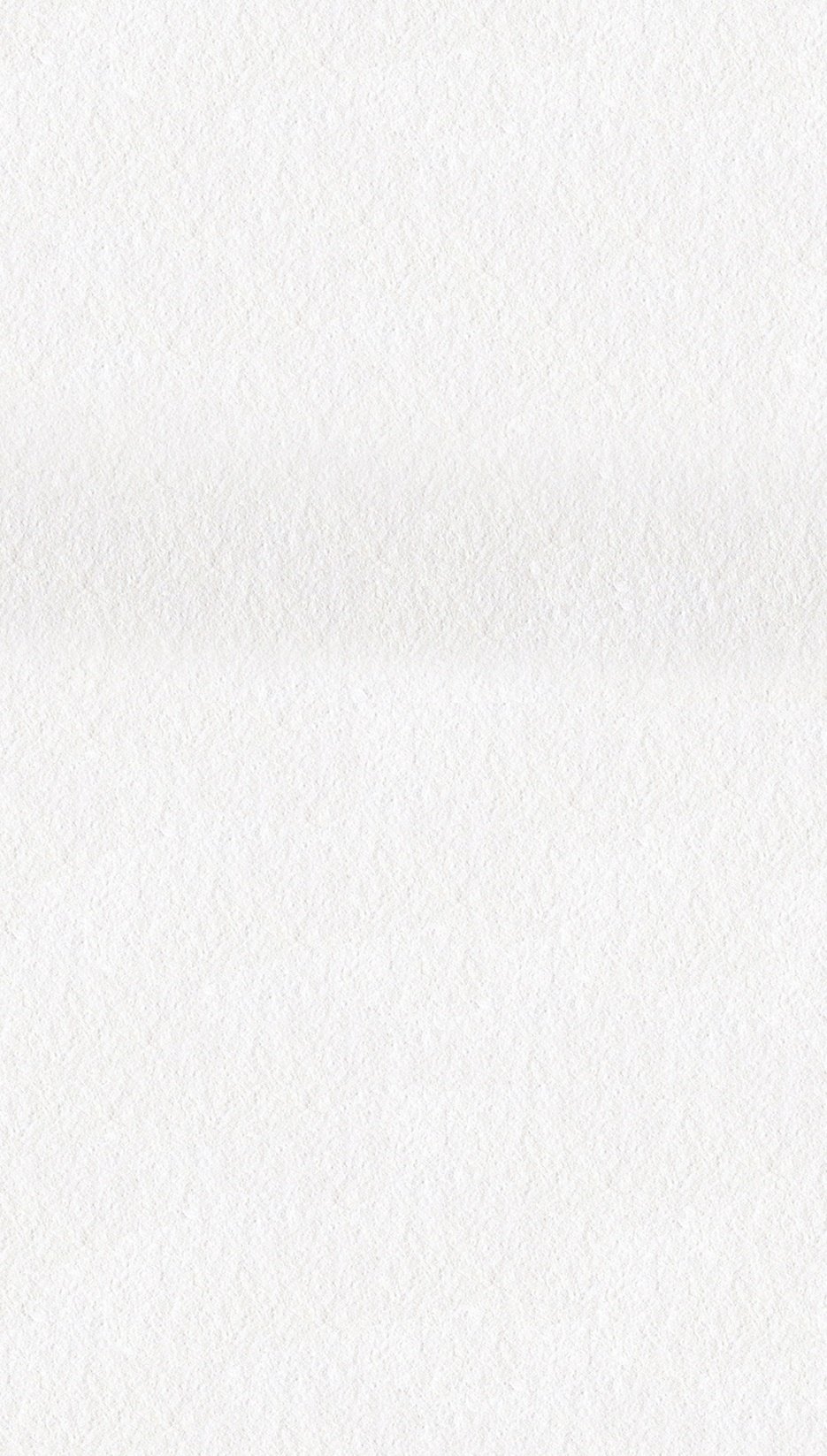 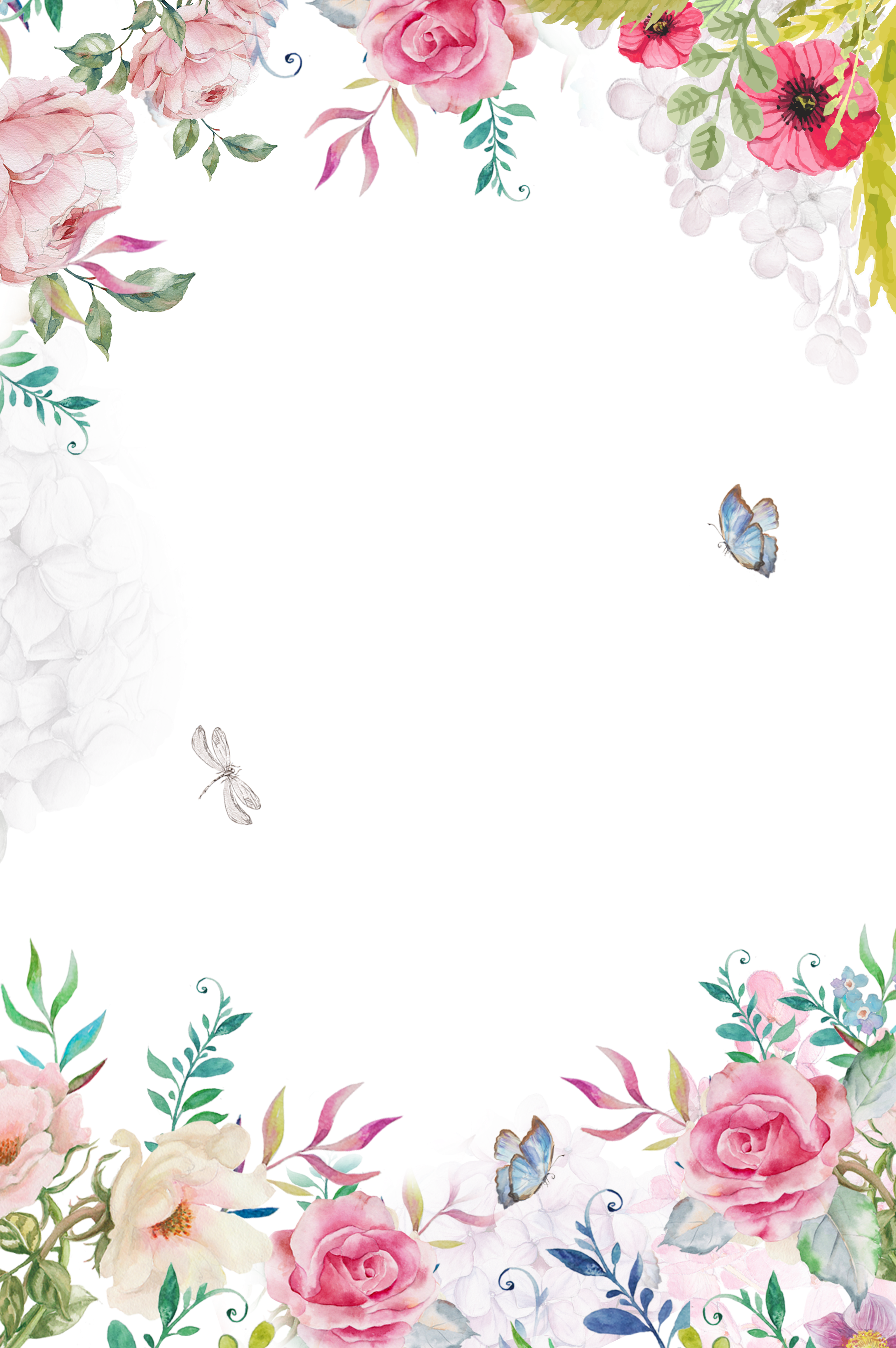 o1.选题的背景与意义
o2.课题研究的思路与方法
o3.课题研究的进展
o4.课题实践的可行性
o5.课题研究的结论
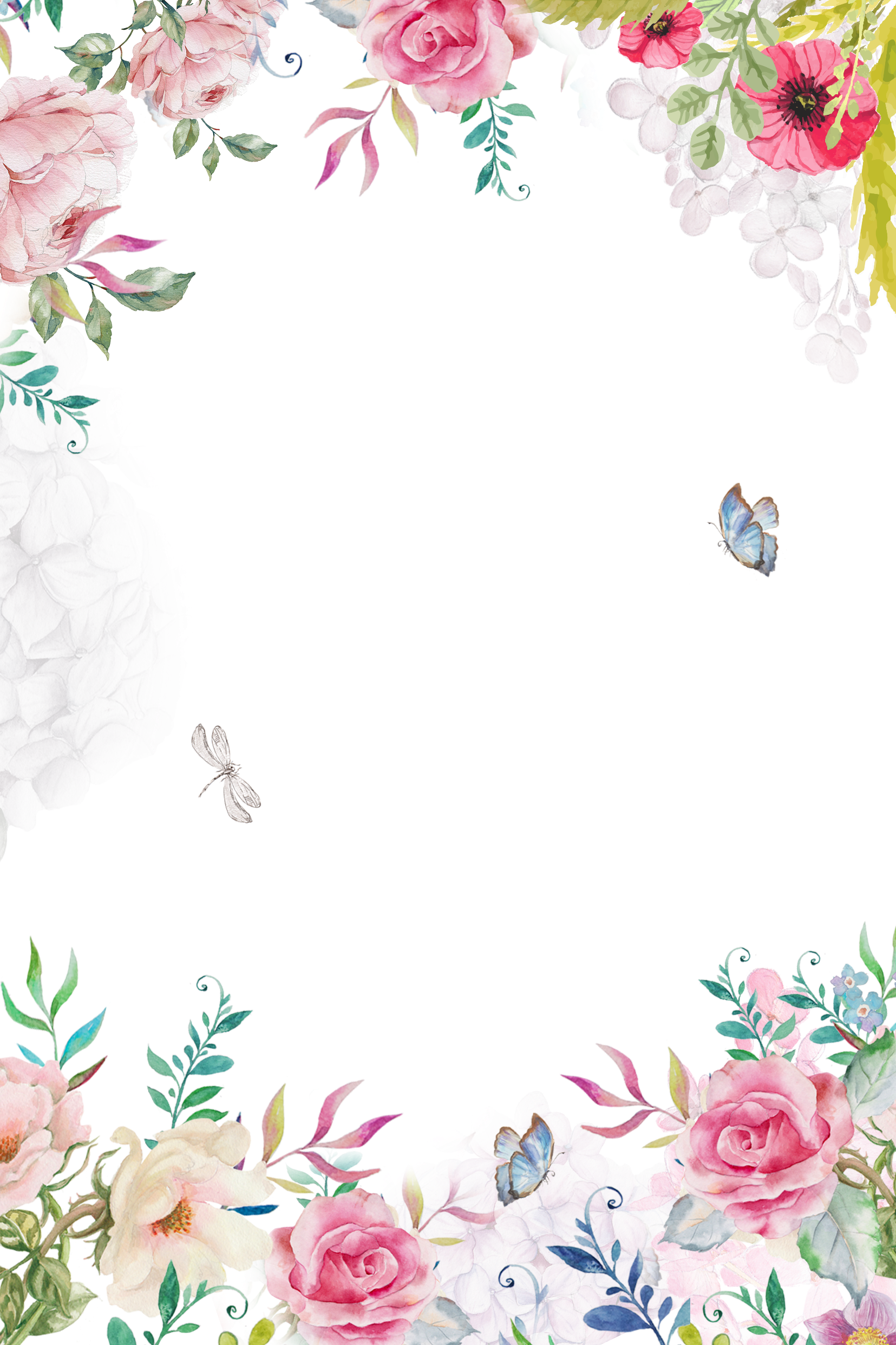 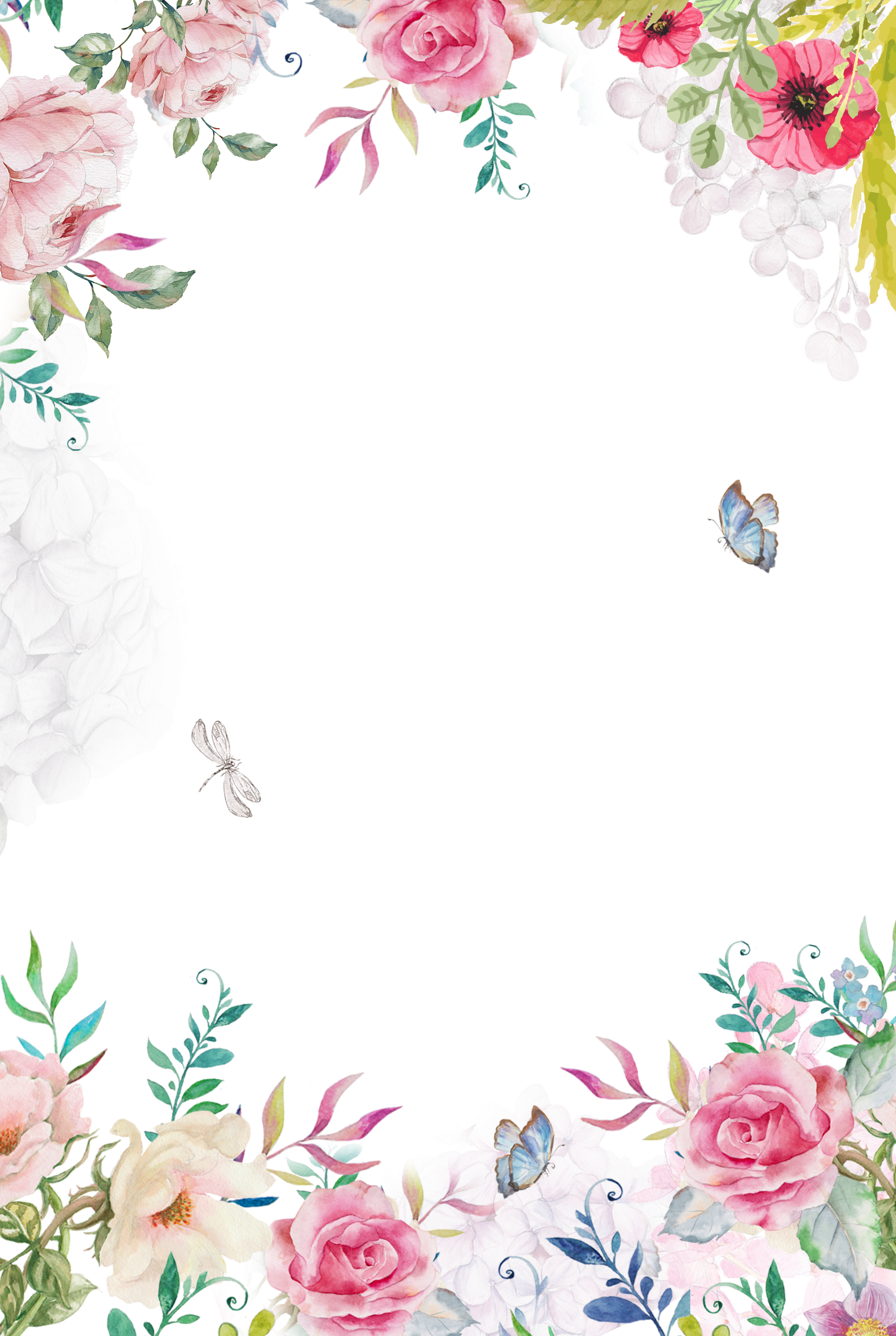 目录
Contents
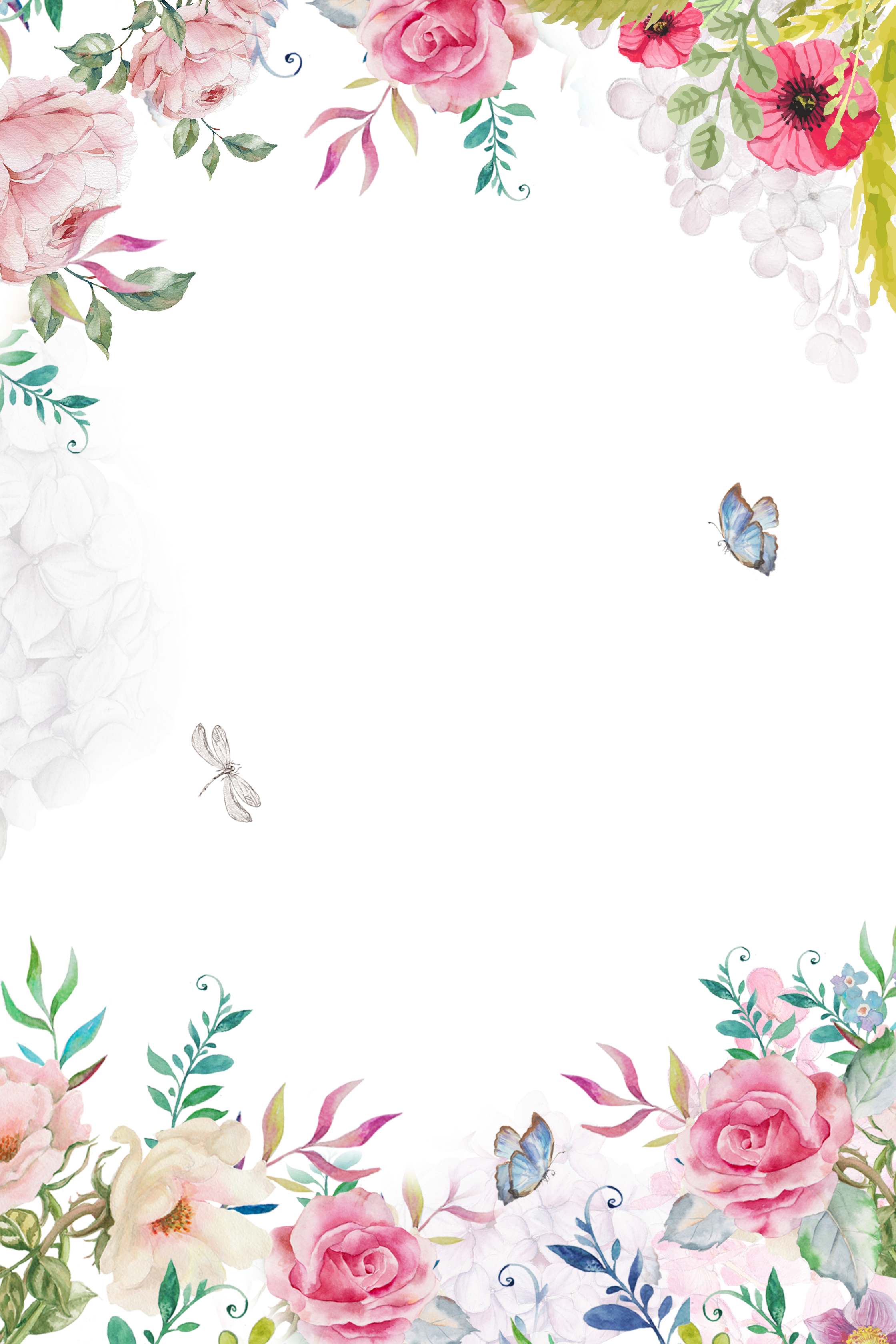 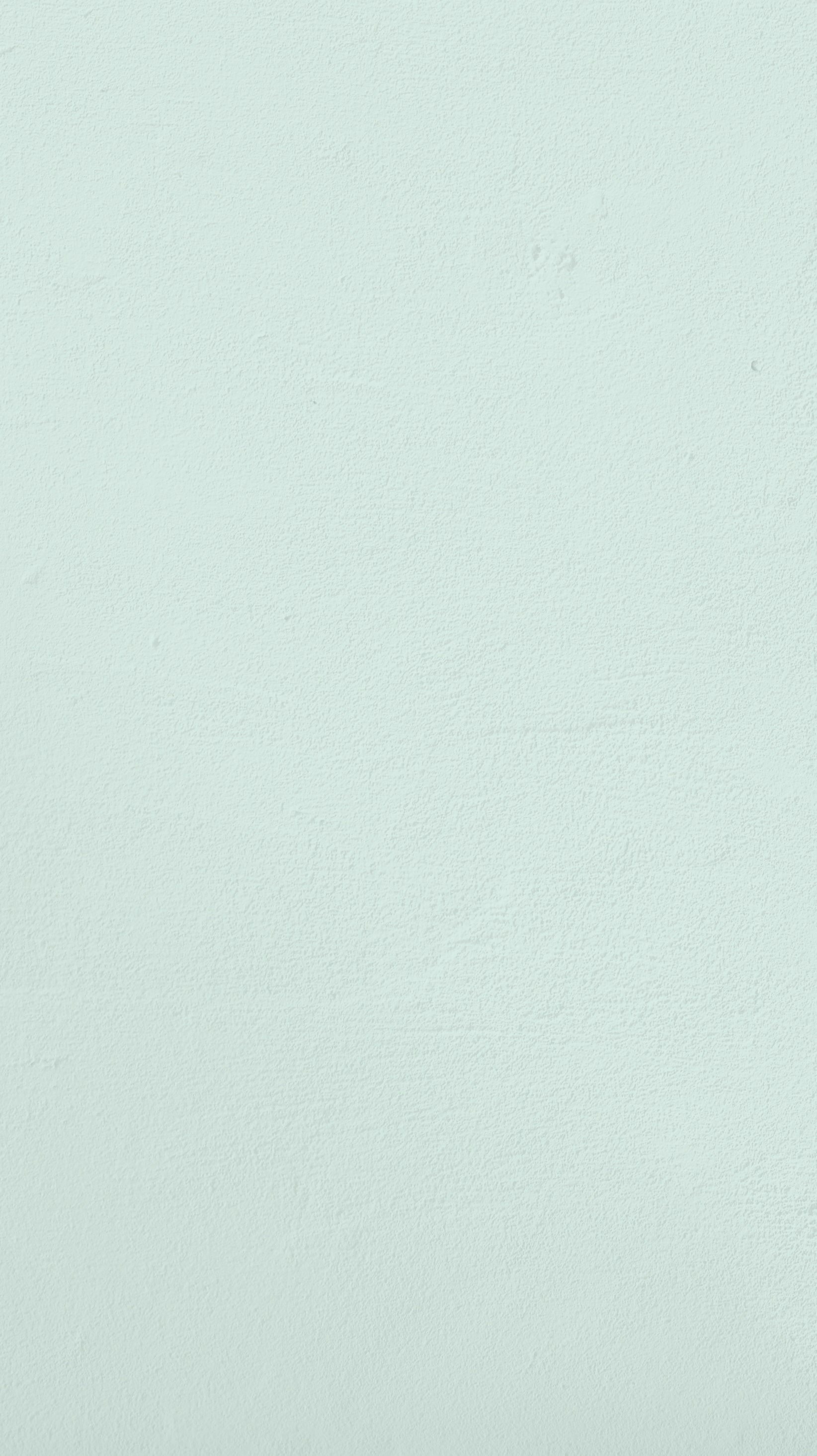 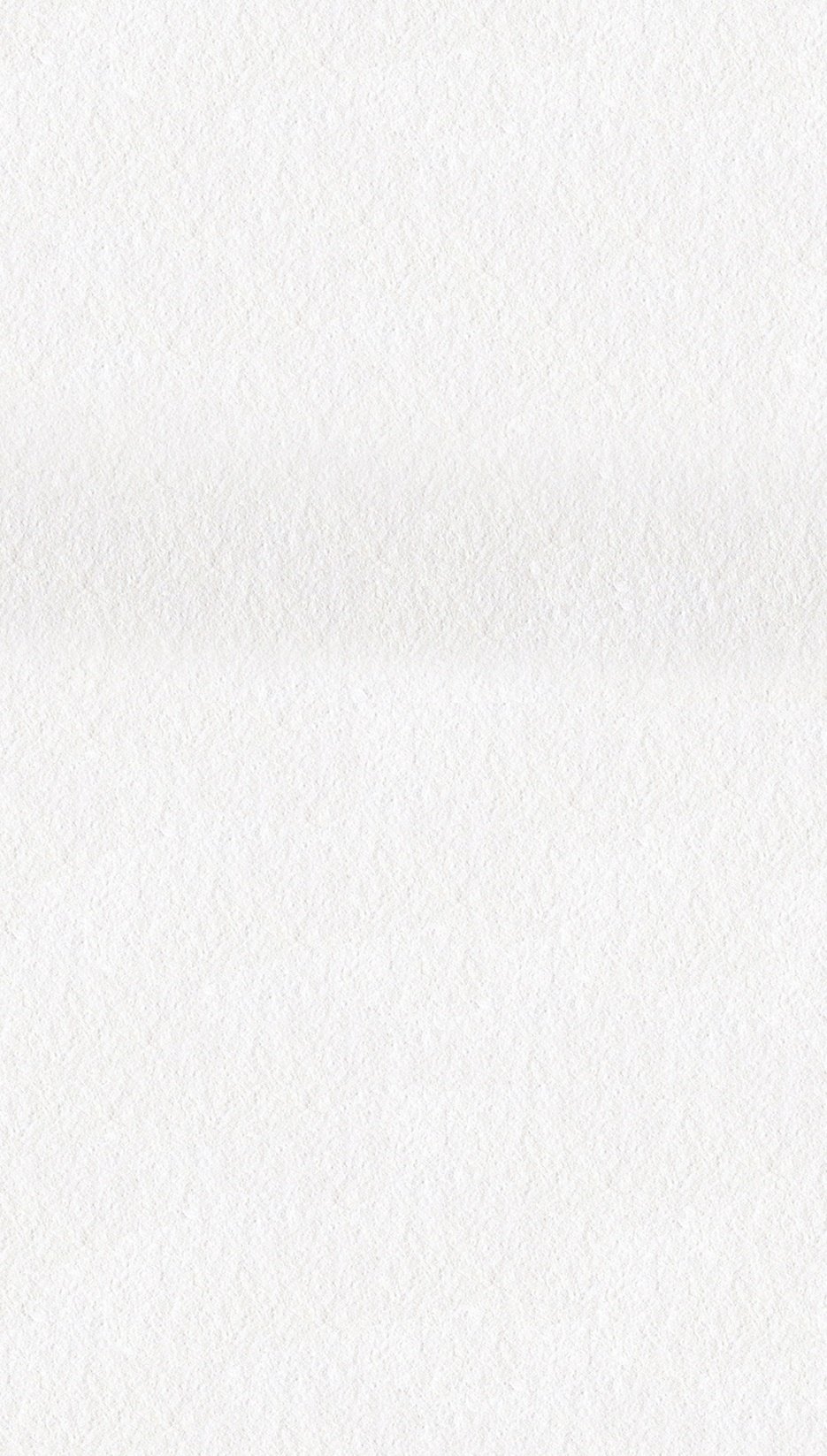 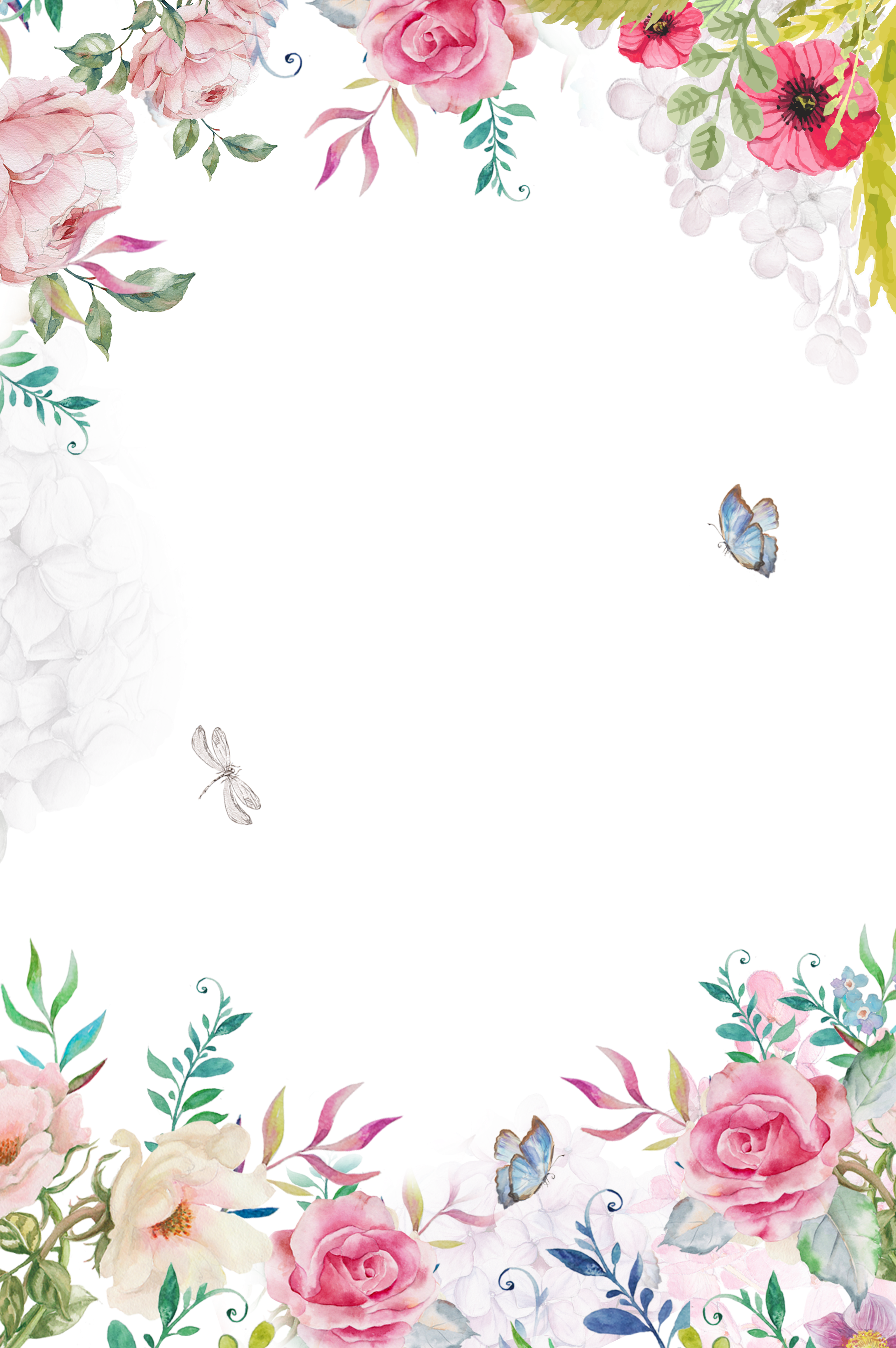 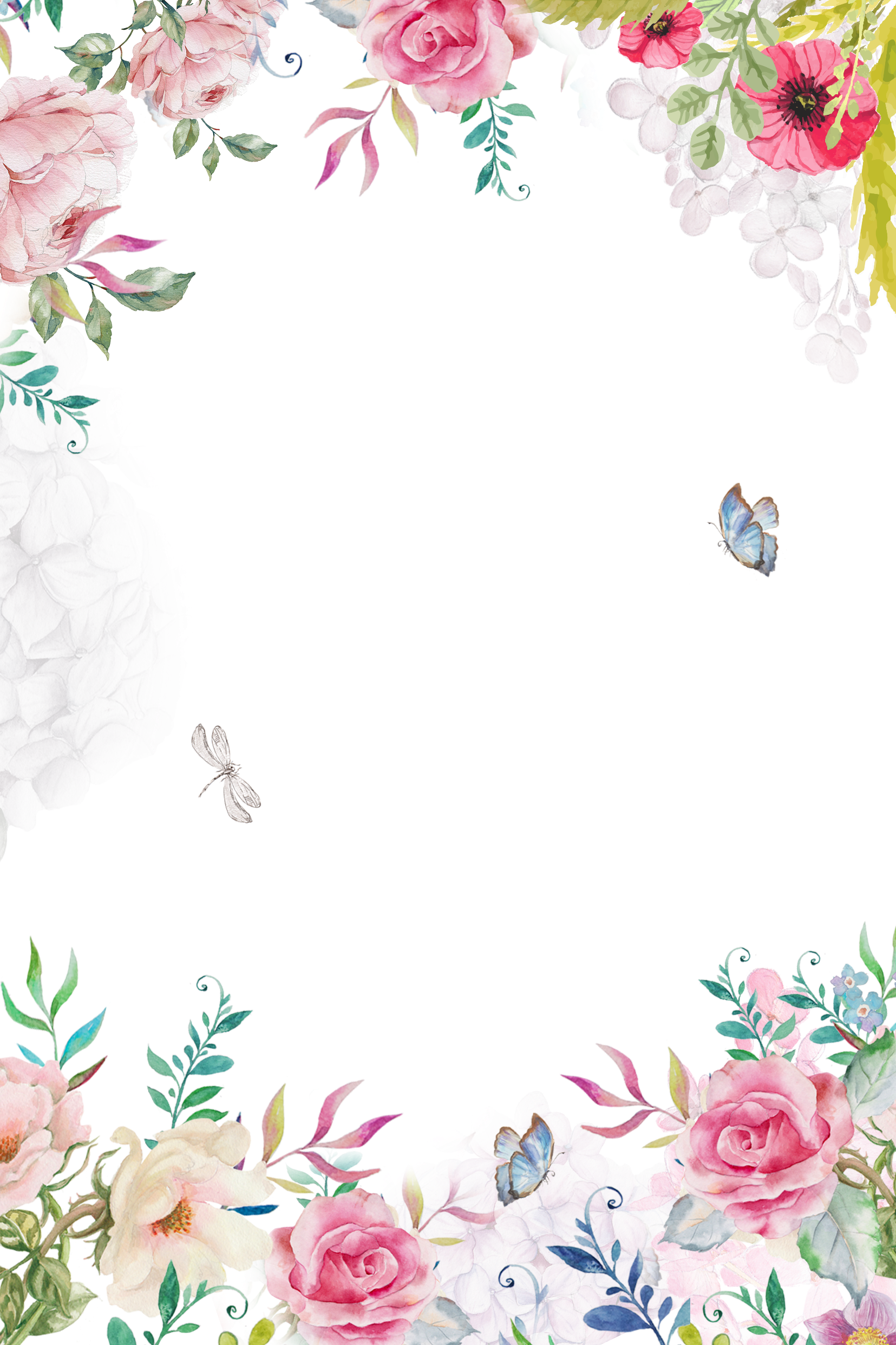 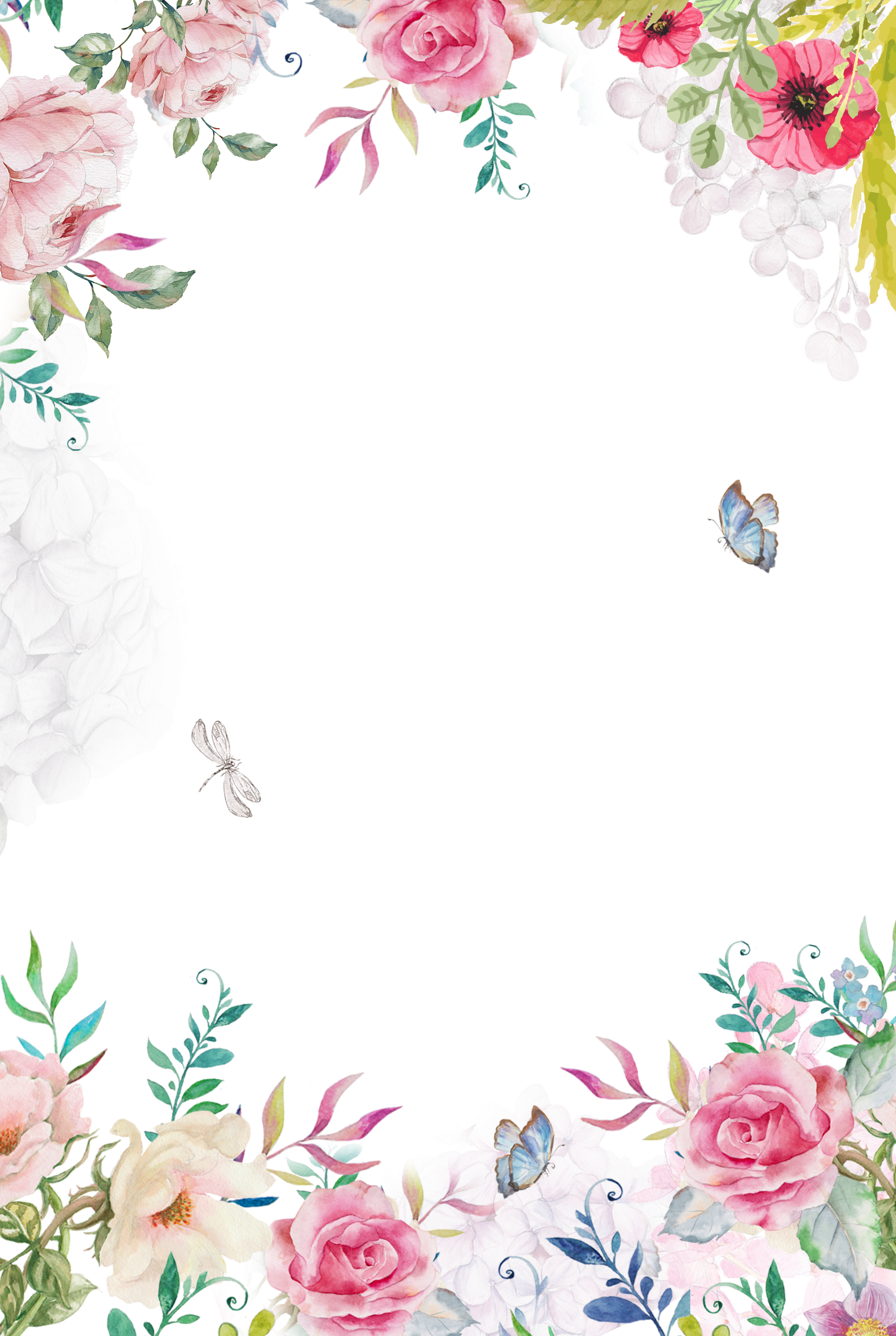 o1
reply
选题的背景与意义
BACKGROUND AND SIGNIFICANCE
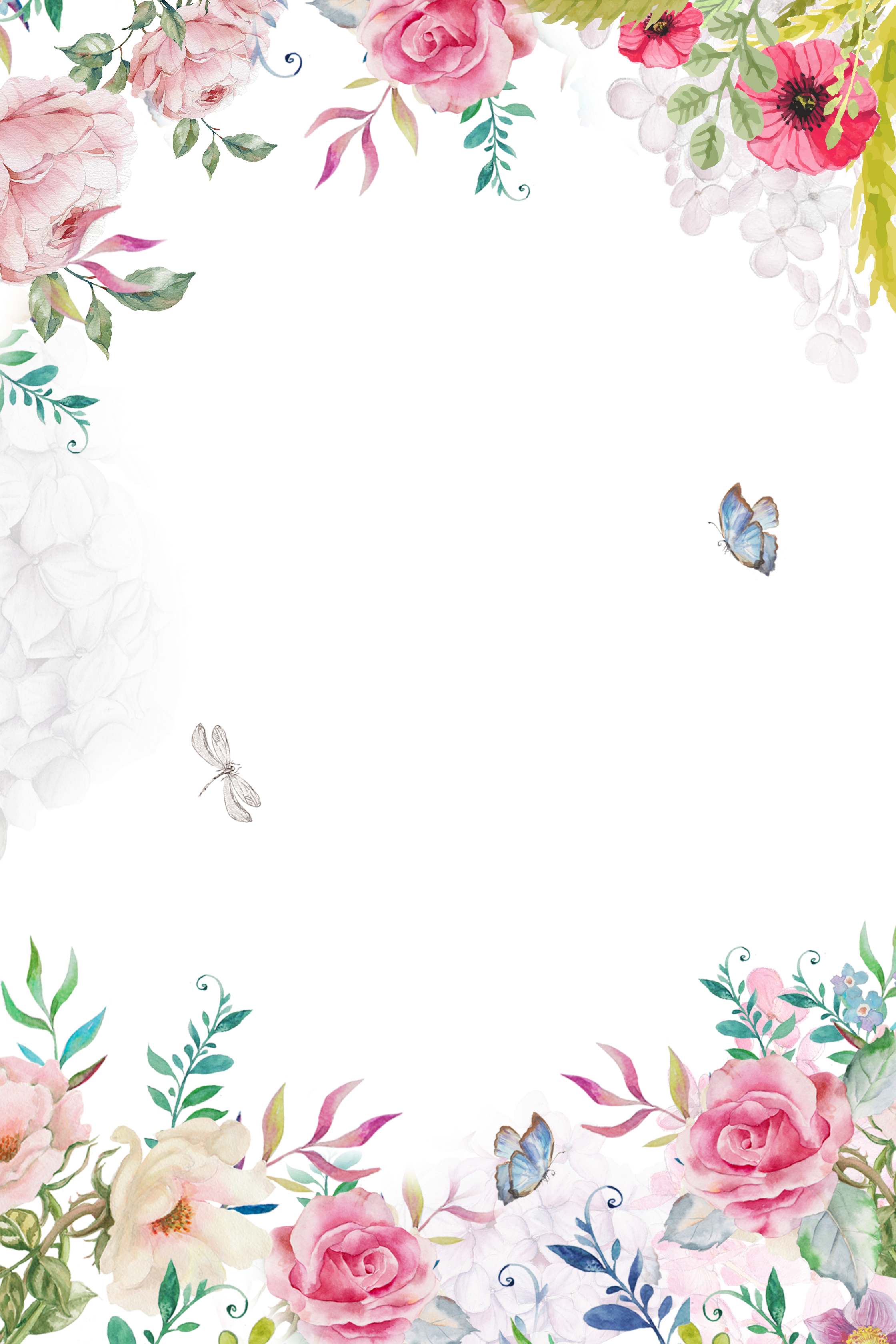 选题的背景与意义
01
Background And Significance
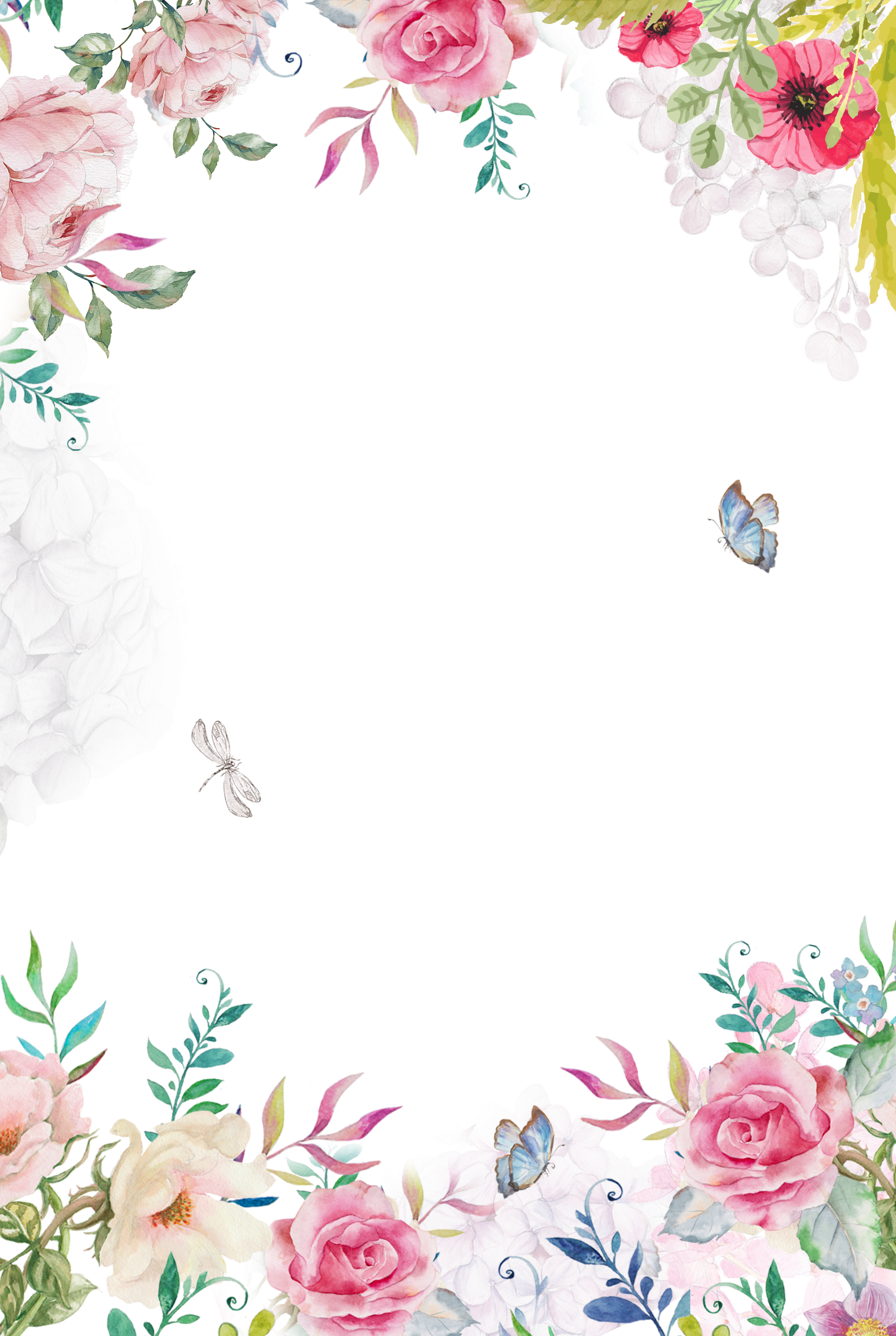 点击文本框即可进行编辑输入相关内容点击文本框即可进行编辑输入相关内容点击文本框即可进行编辑输入相关内容点击文本框即可进行编辑输入相关内容
PowerPoint offers word processing, outlining, drawing, graphing, and presentation management tools all designed to be easy to use and learn.
点击文本框即可进行编辑输入相关内容点击文本框即可进行编辑输入相关内容点击文本框即可进行编辑输入相关内容点击文本框即可进行编辑输入相关内容
选题的背景与意义
01
Background And Significance
1
2
编辑标题
编辑标题
点击文本框即可进行编辑输入相关内容
点击文本框即可进行编辑输入相关内容
3
编辑标题
编辑标题
编辑标题
点击文本框即可进行编辑输入相关内容
点击文本框即可进行编辑输入相关内容
点击文本框即可进行编辑输入相关内容
4
5
选题的背景与意义
01
Background And Significance
01
text
点击文本框即可进行编辑输入相关内容点击文本框即可进行编辑输入相关内容
Add your title here
02
点击文本框即可进行编辑输入相关内容点击文本框即可进行编辑输入相关内容
Add your title here
text
点击文本框即可进行编辑输入相关内容点击文本框即可进行编辑输入相关内容
03
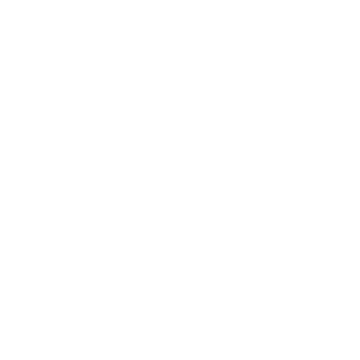 Add your title here
text
点击文本框即可进行编辑输入相关内容点击文本框即可进行编辑输入相关内容
Add your title here
04
text
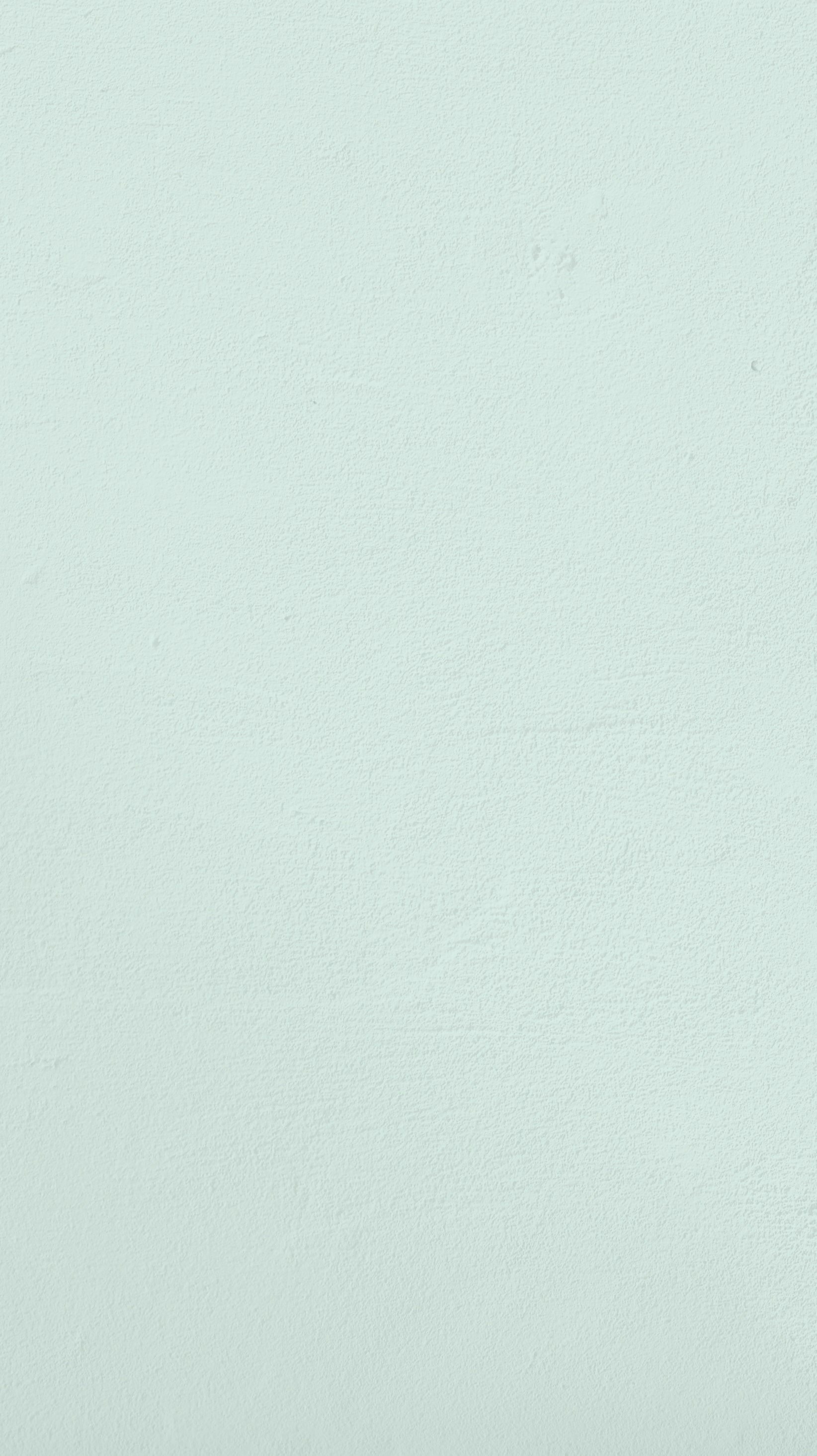 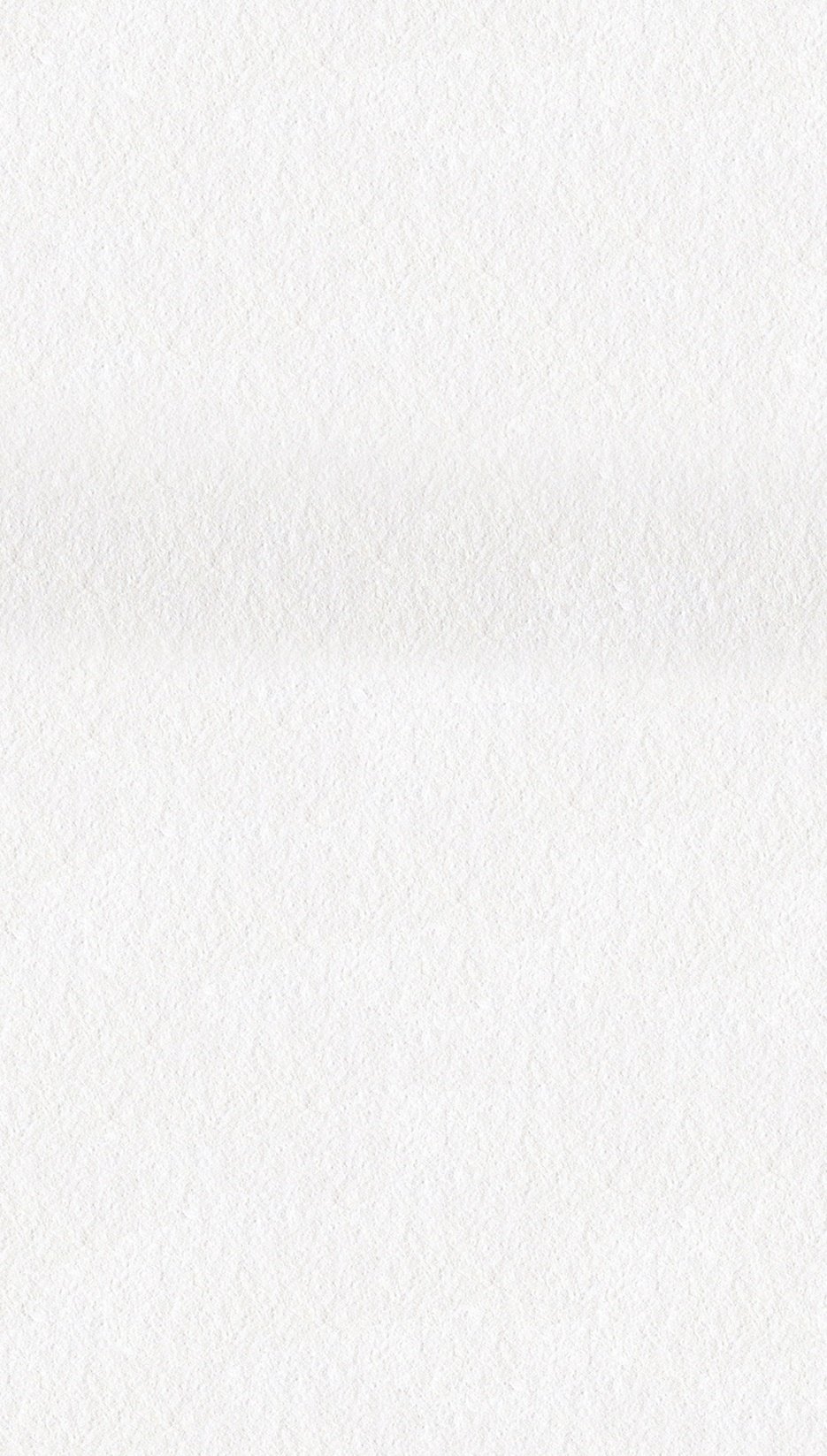 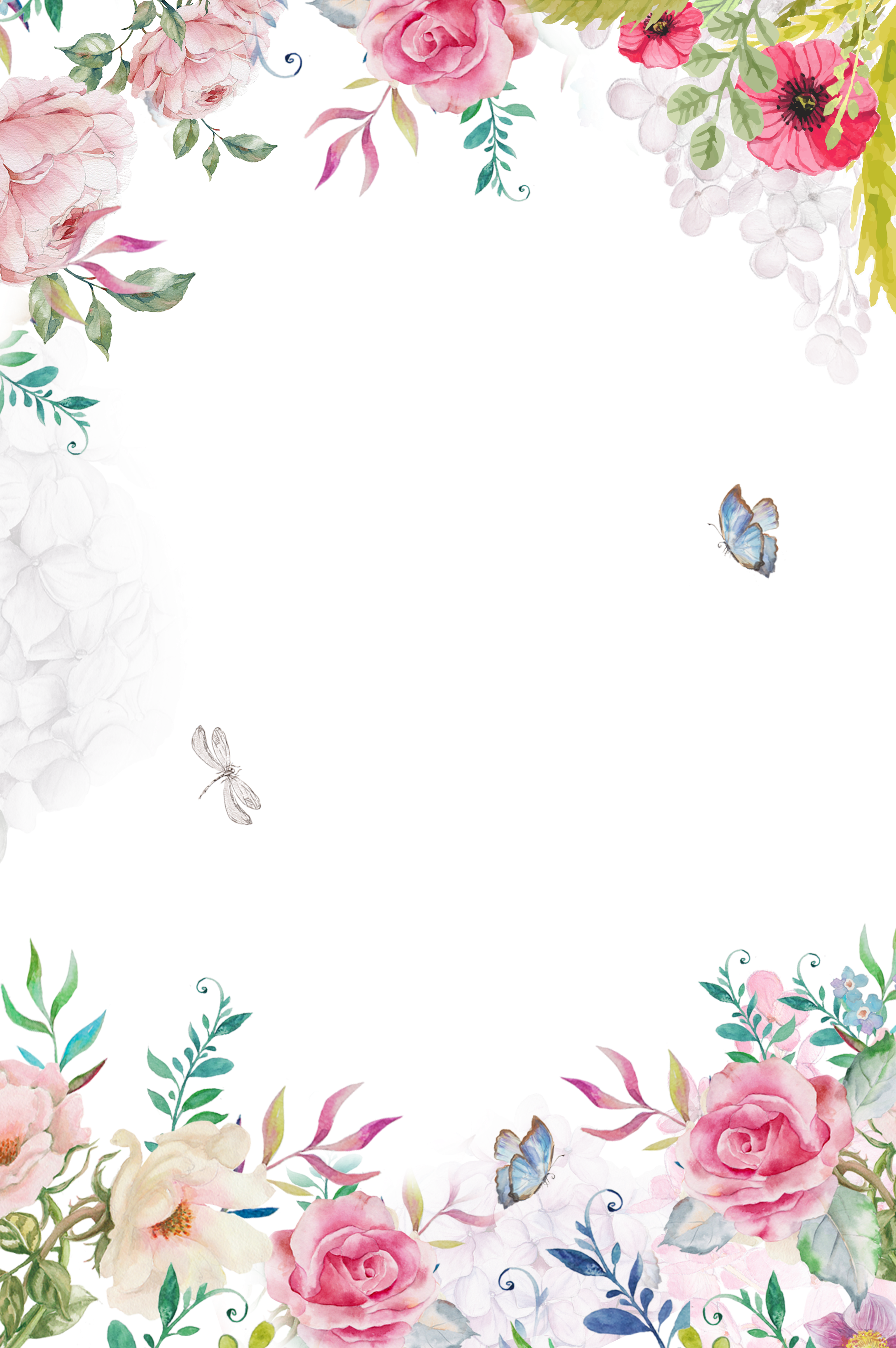 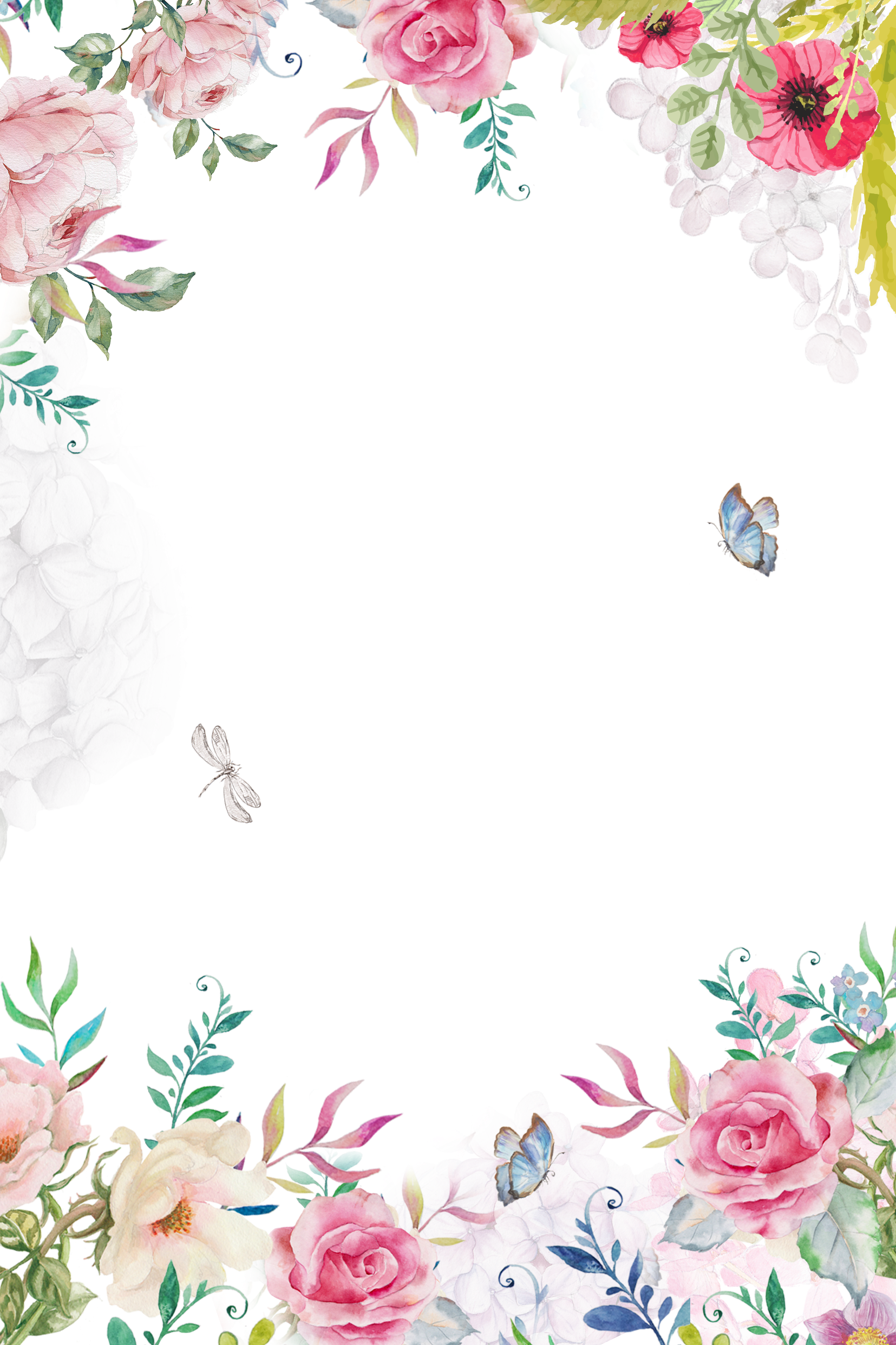 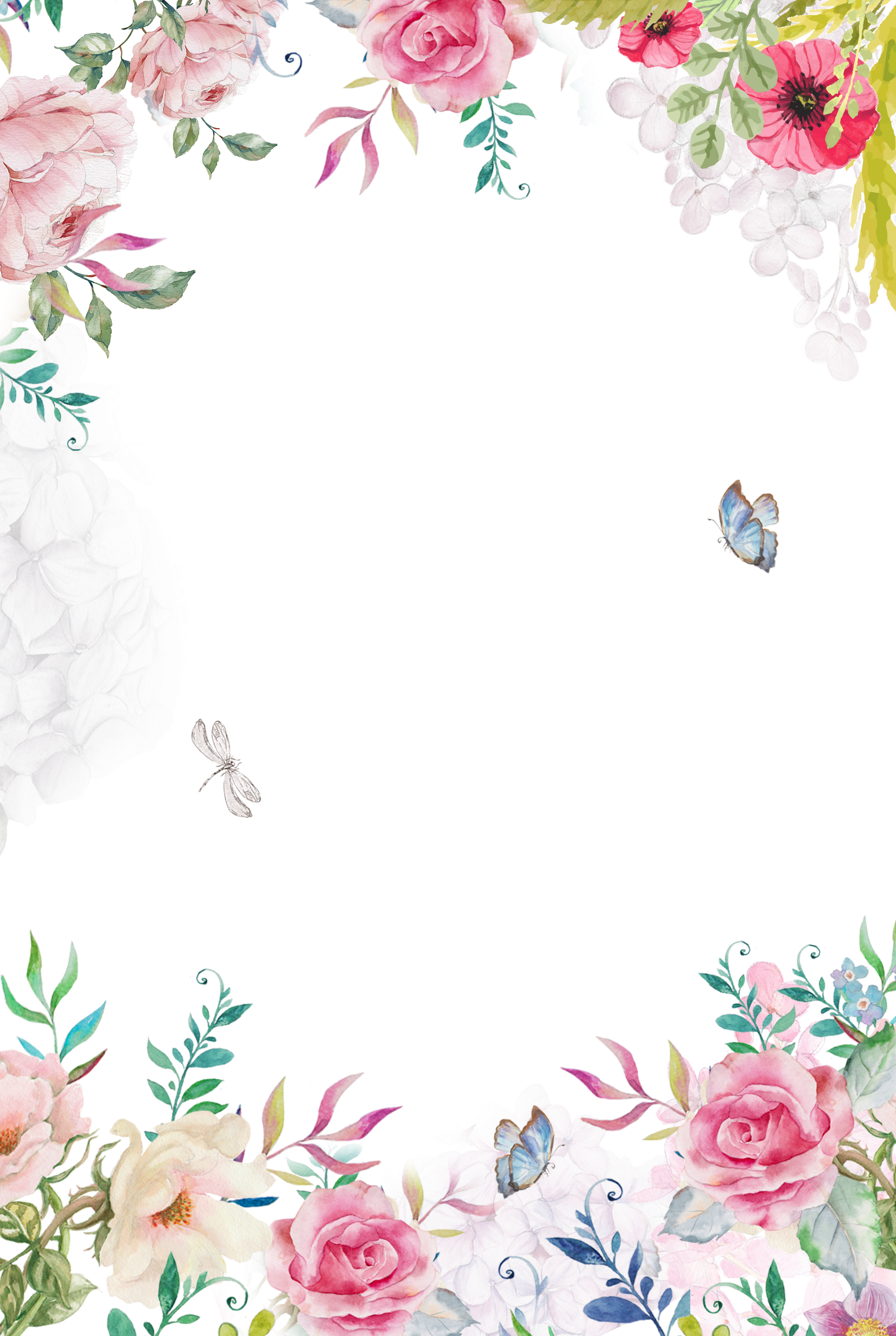 o2
reply
选题的思路与方法
IDEAS AND METHODS
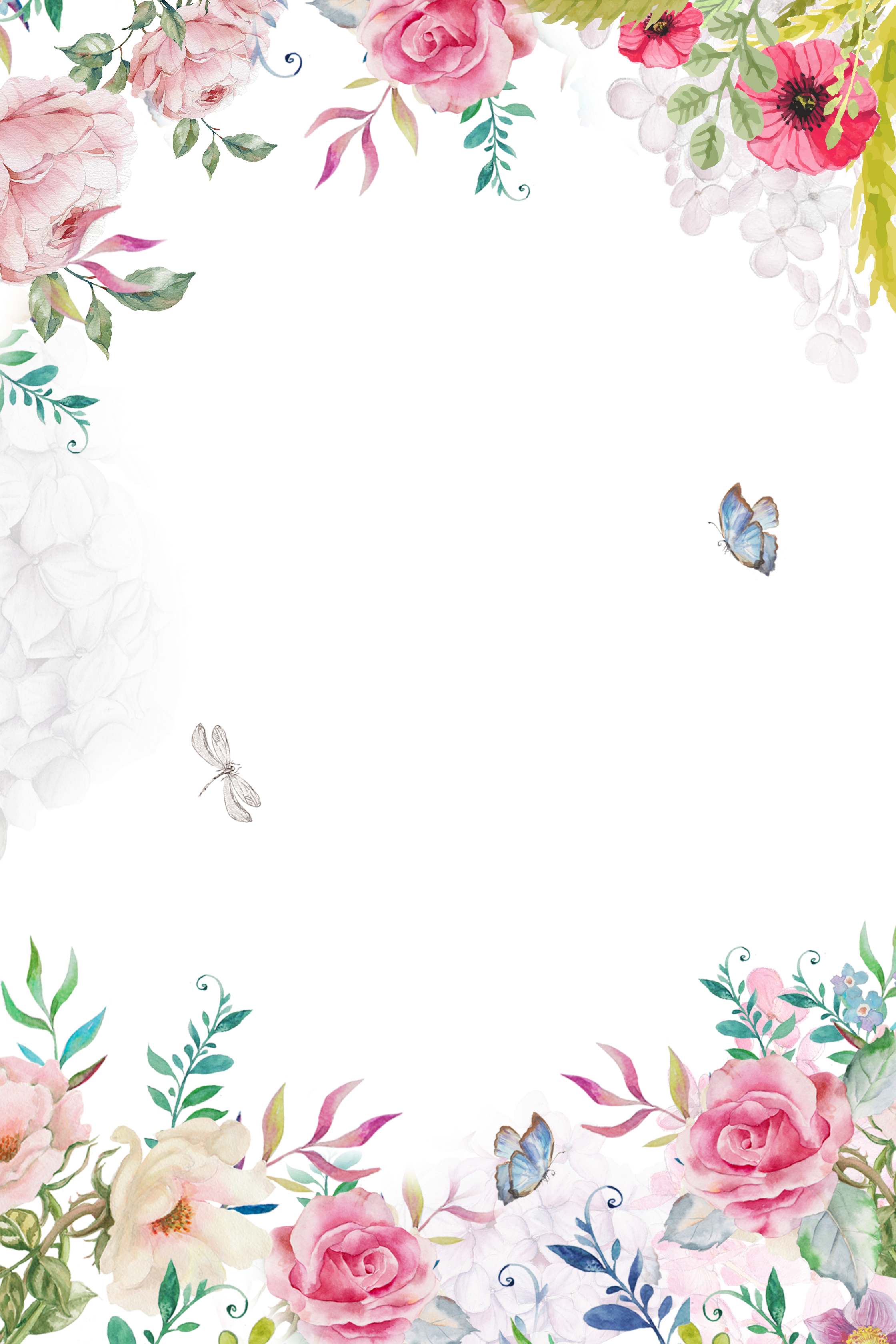 课题研究的思路与方法
02
Ideas And Methods
Text here
PPT模板下载：www.1ppt.com/moban/     行业PPT模板：www.1ppt.com/hangye/ 
节日PPT模板：www.1ppt.com/jieri/           PPT素材下载：www.1ppt.com/sucai/
PPT背景图片：www.1ppt.com/beijing/      PPT图表下载：www.1ppt.com/tubiao/      
优秀PPT下载：www.1ppt.com/xiazai/        PPT教程： www.1ppt.com/powerpoint/      
Word教程： www.1ppt.com/word/              Excel教程：www.1ppt.com/excel/  
资料下载：www.1ppt.com/ziliao/                PPT课件下载：www.1ppt.com/kejian/ 
范文下载：www.1ppt.com/fanwen/             试卷下载：www.1ppt.com/shiti/  
教案下载：www.1ppt.com/jiaoan/
Text here
B
A
添加标题
添加标题
Text here
点击文本框即可进行编辑输入相关内容点击文本框即可进行编辑输入相关内容点击文本框即可进行编辑输入相关内容点击文本框即可进行编辑输入相关内容
点击文本框即可进行编辑输入相关内容点击文本框即可进行编辑输入相关内容点击文本框即可进行编辑输入相关内容点击文本框即可进行编辑输入相关内容
Text here
Text here
课题研究的思路与方法
02
Ideas And Methods
添加标题
添加标题
点击文本框即可进行编辑输入相关内容点击文本框即可进行编辑输入相关内容
15%
点击文本框即可进行编辑输入相关内容点击文本框即可进行编辑输入相关内容
50%
30%
20%
添加标题
添加标题
40%
点击文本框即可进行编辑输入相关内容点击文本框即可进行编辑输入相关内容
点击文本框即可进行编辑输入相关内容点击文本框即可进行编辑输入相关内容
课题研究的思路与方法
02
Ideas And Methods
添加标题
添加标题
点击文本框即可进行编辑输入相关内容
点击文本框即可进行编辑输入相关内容
添加标题
添加标题
点击文本框即可进行编辑输入相关内容
点击文本框即可进行编辑输入相关内容
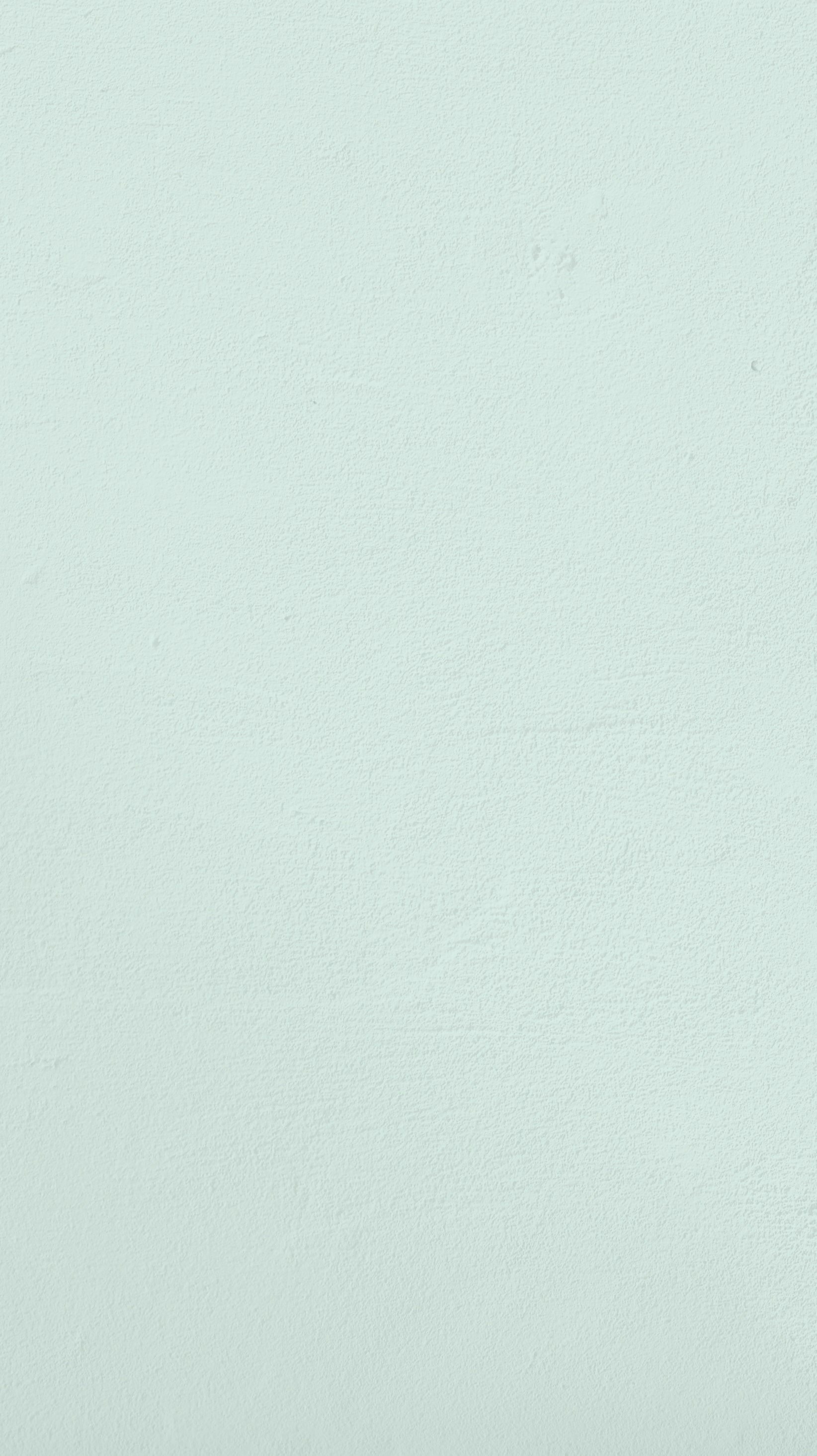 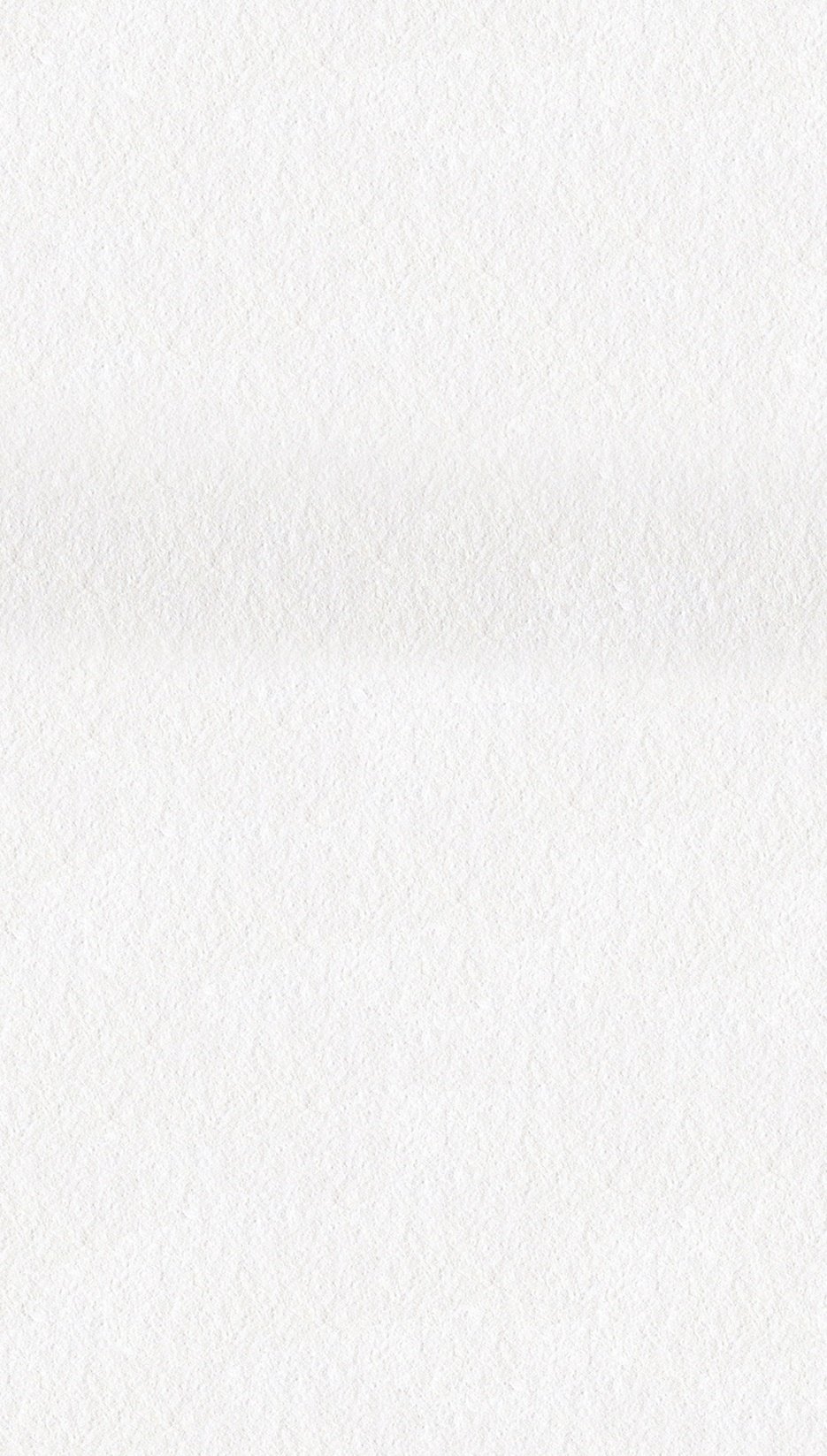 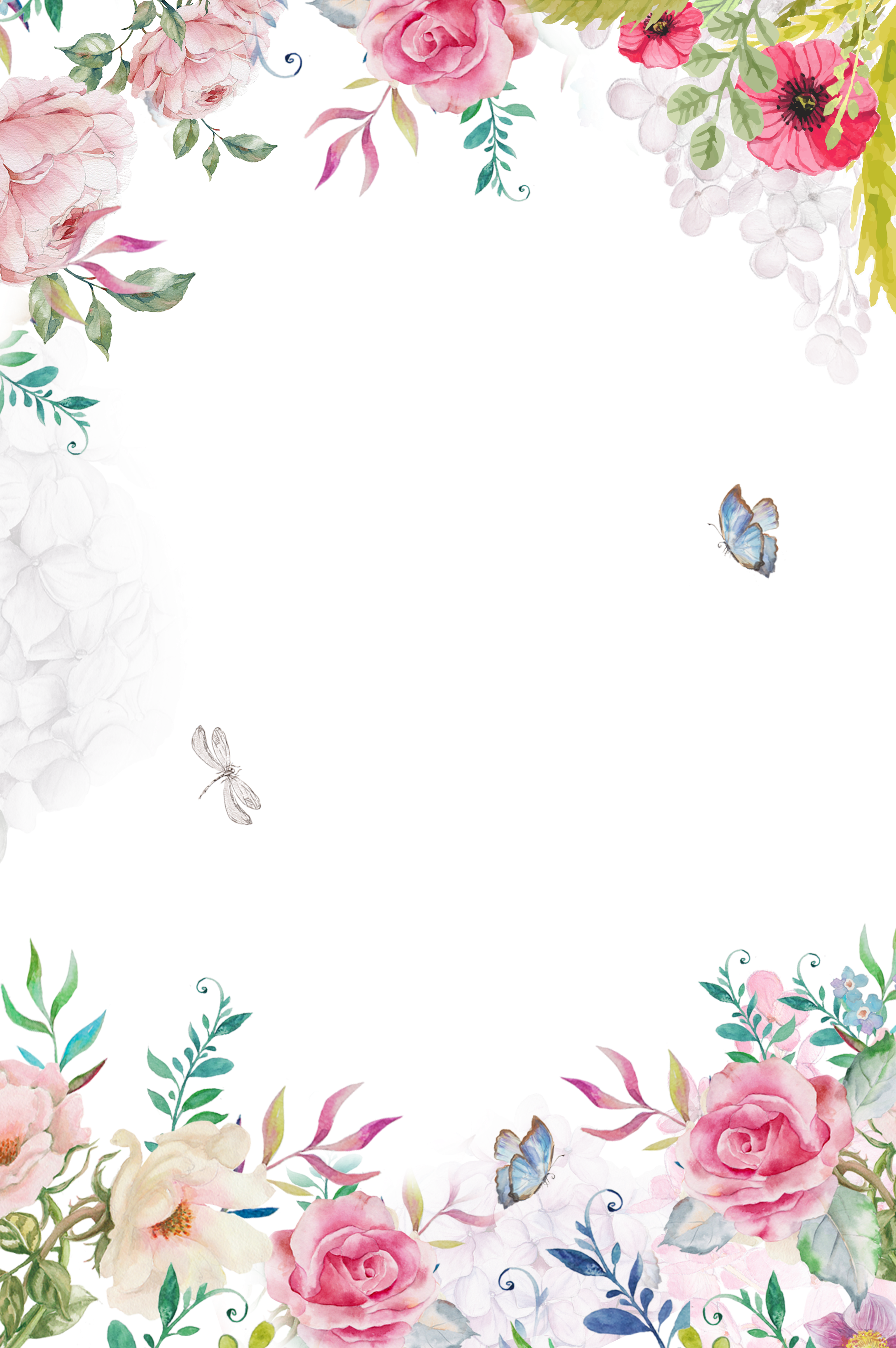 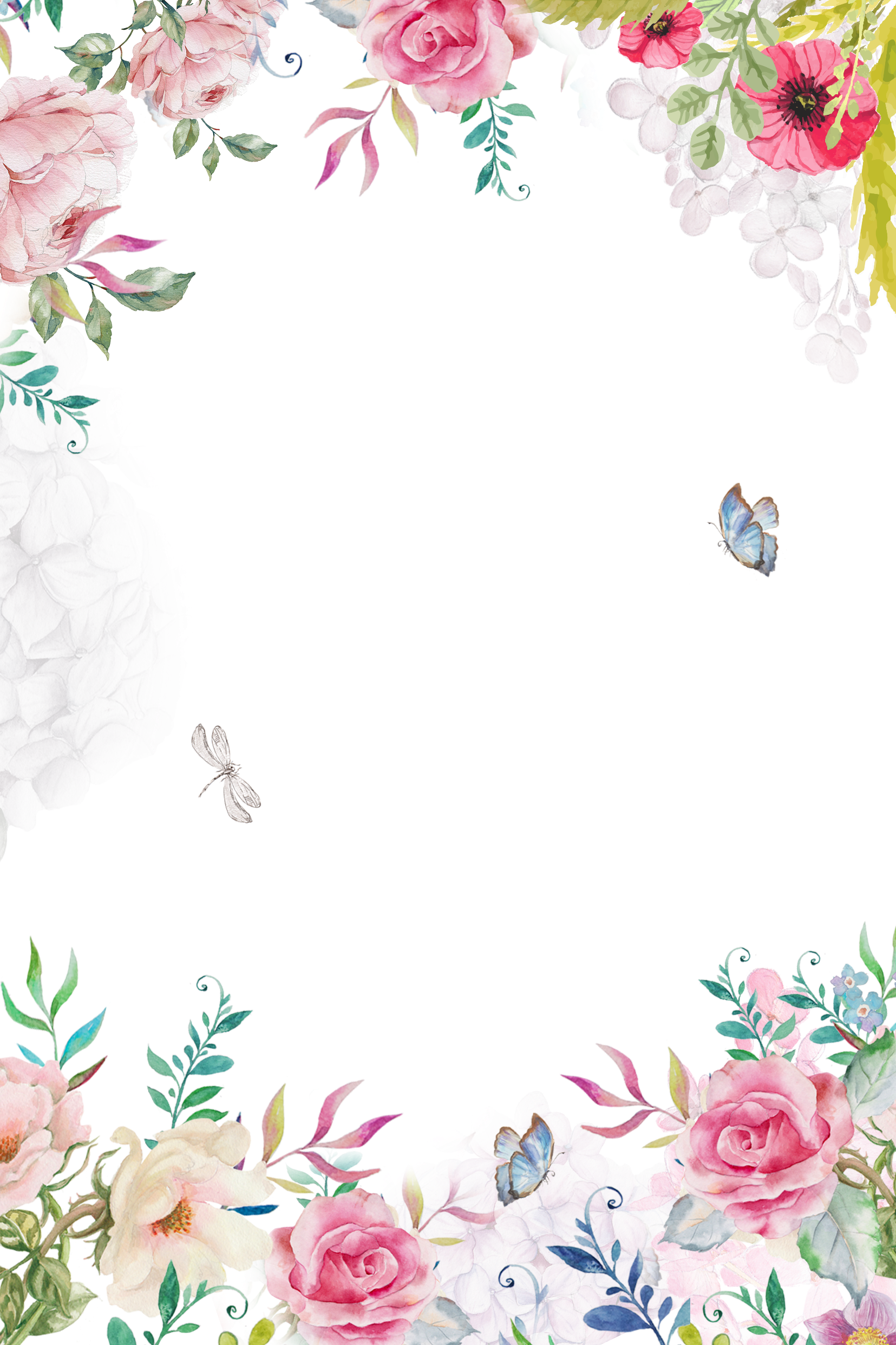 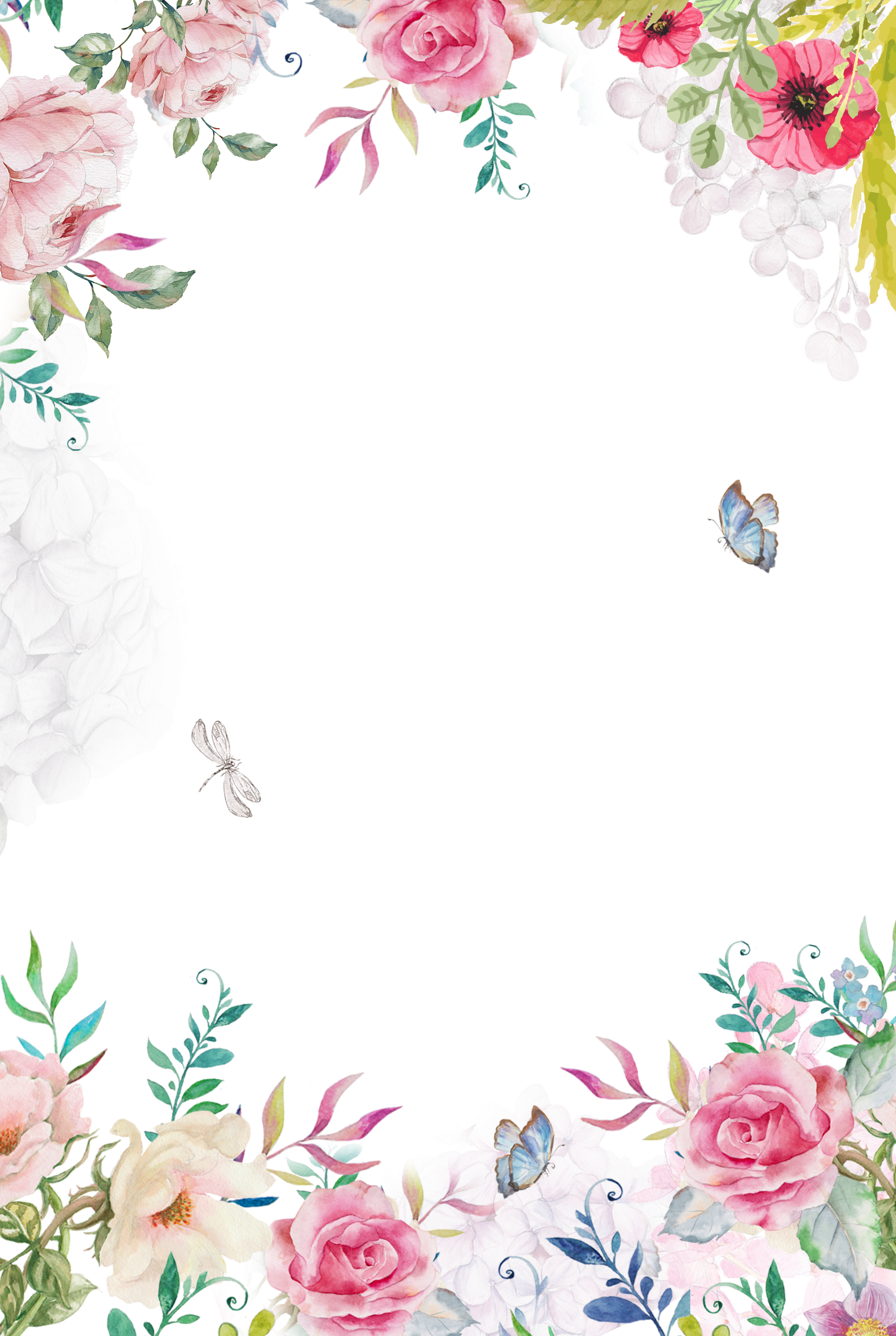 o3
reply
课题研究的进展
THE RESEARCH PROGRESS
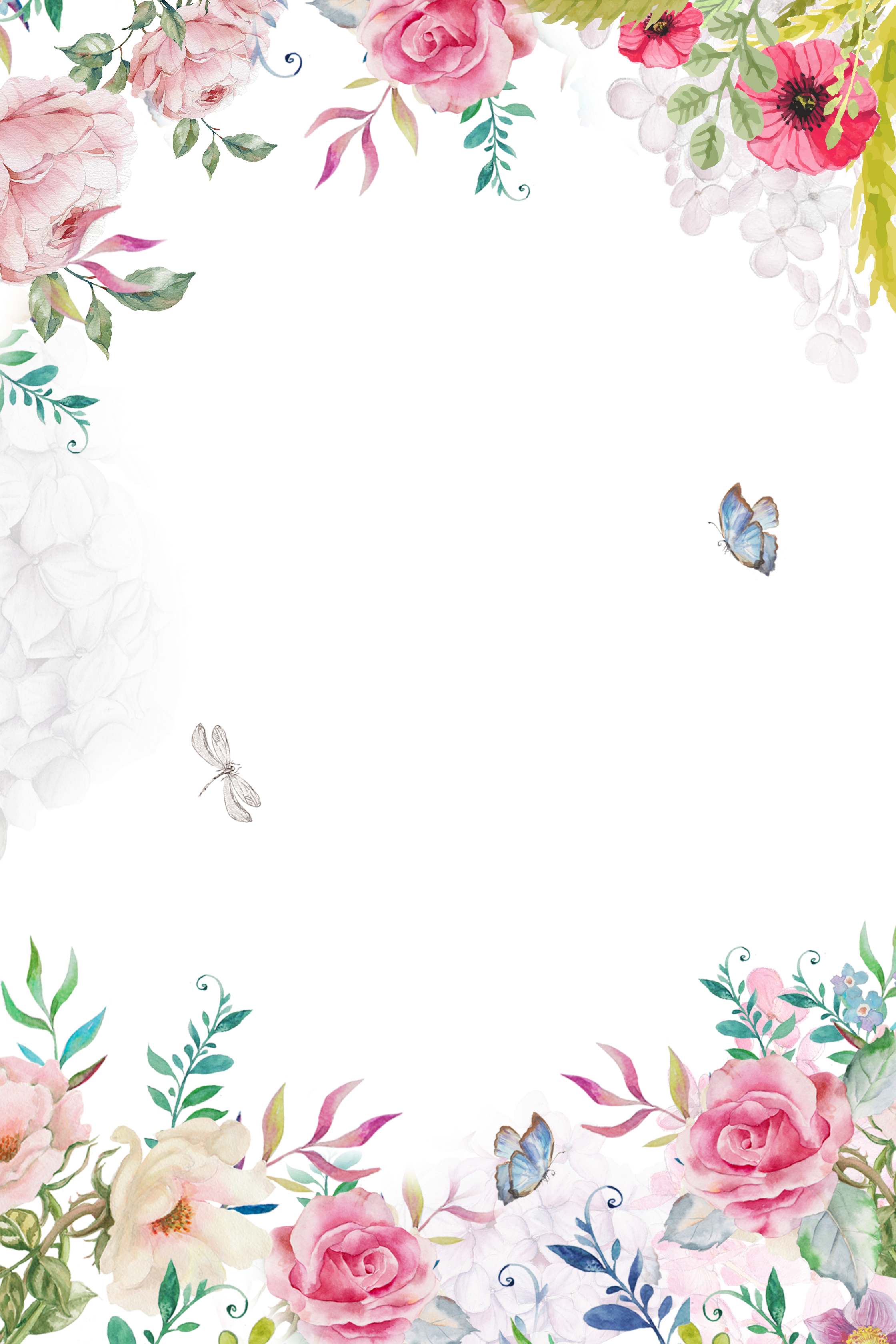 课题研究的进展
03
The Research Progress
编辑标题
点击文本框即可进行编辑输入相关内容点击文本框即可进行编辑输入相关内容点击文本框即可进行编辑输入相关内容点击文本框即可进行编辑输入相关内容
编辑标题
编辑标题
点击文本框即可进行编辑输入相关内容内容
点击文本框即可进行编辑输入相关内容内容
编辑标题
编辑标题
点击文本框即可进行编辑输入相关内容
点击文本框即可进行编辑输入相关内容
课题研究的进展
03
The Research Progress
添加标题
05
点击文本框即可进行编辑输入相关内容
添加标题
04
点击文本框即可进行编辑输入相关内容
添加标题
03
点击文本框即可进行编辑输入相关内容
添加标题
02
点击文本框即可进行编辑输入相关内容
01
添加标题
点击文本框即可进行编辑输入相关内容
课题研究的进展
03
The Research Progress
添加标题
Text here
点击文本框即可进行编辑输入相关内容点击文本框即可进行编辑输入相关内容点击文本框即点击文本框即可进行编辑输入相关内容点击文本框即点击文本框即可进行编辑输入相关内容点击文本框即
Text here
Text here
Text here
2015
Text here
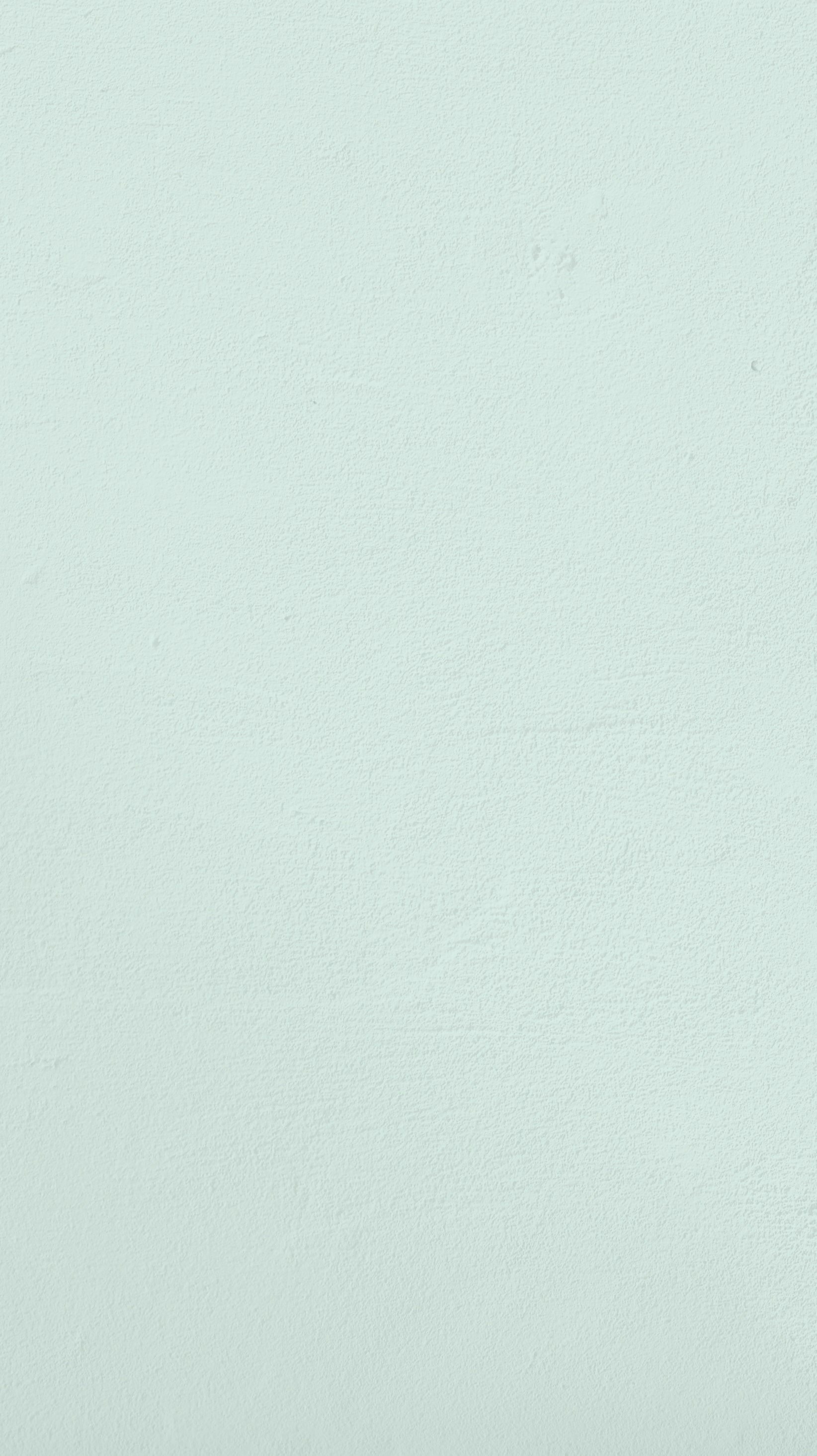 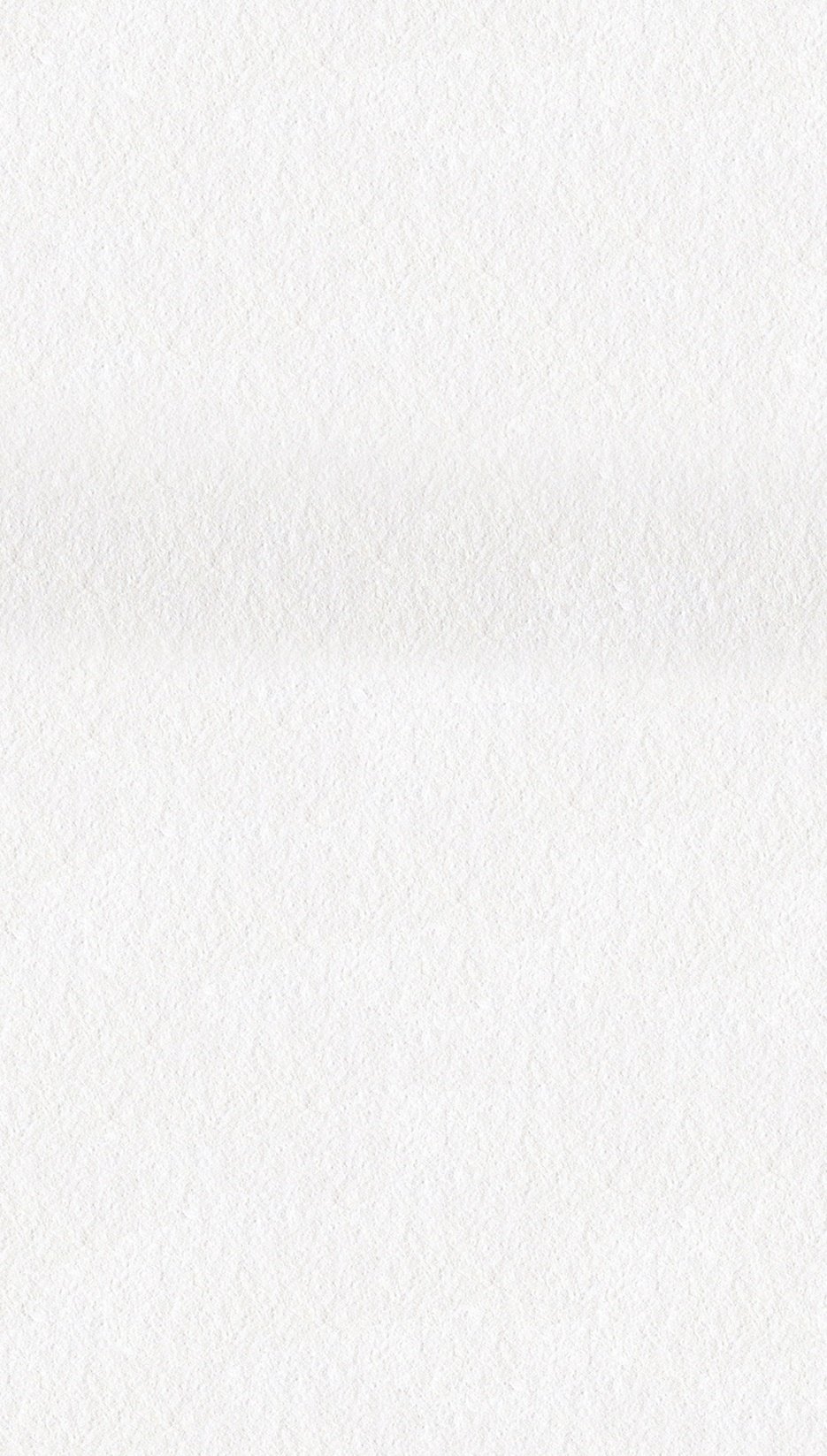 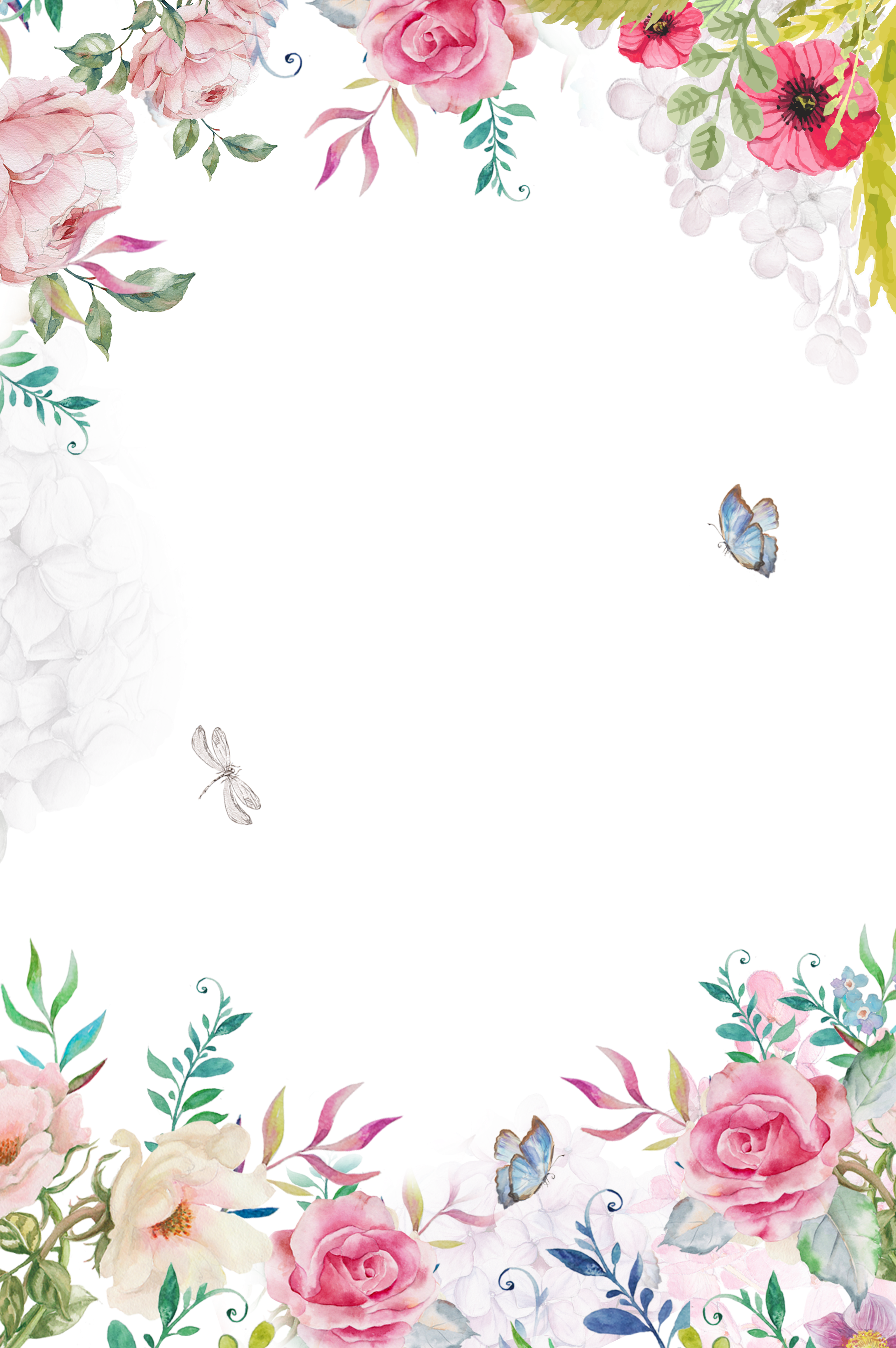 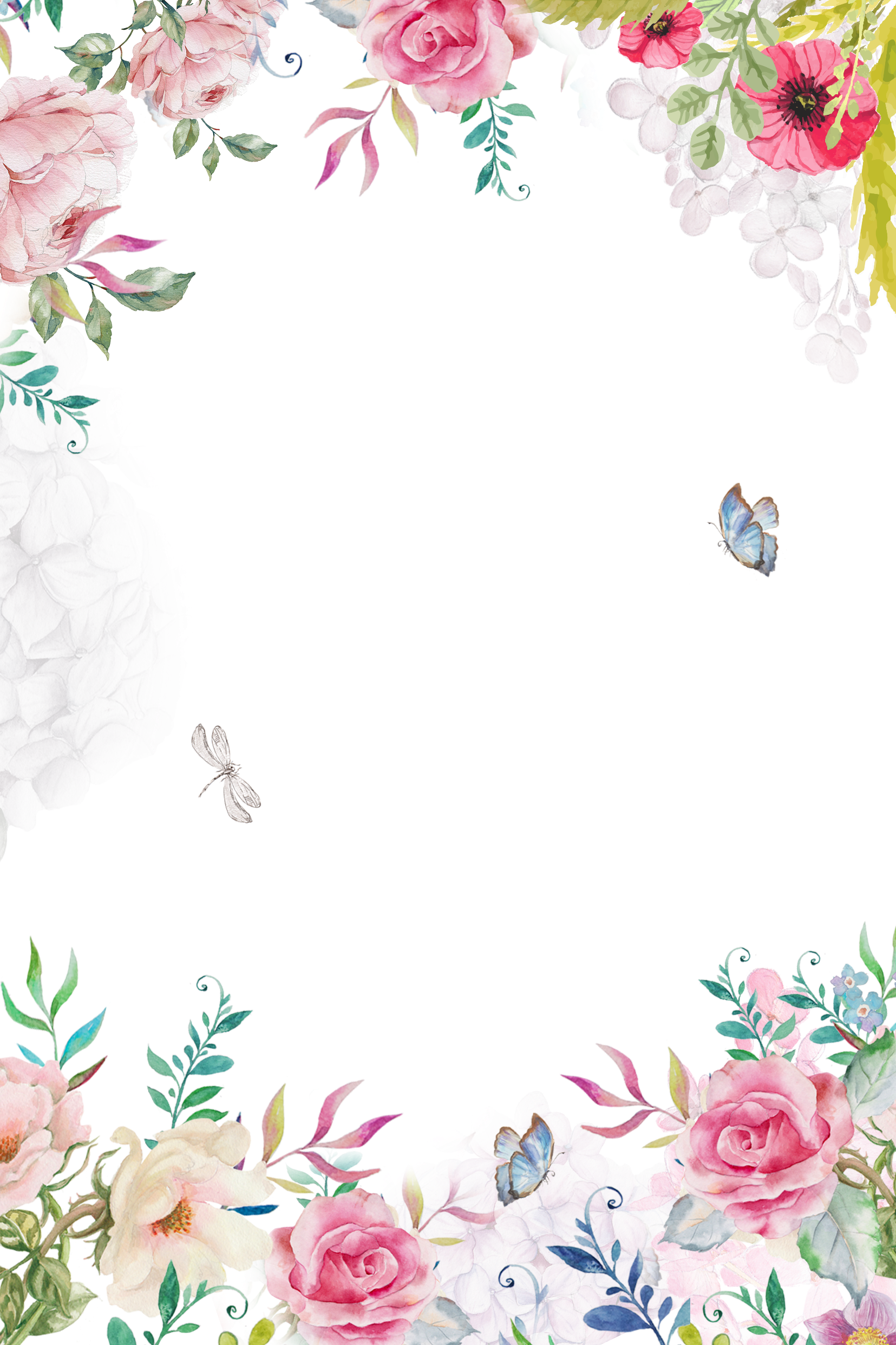 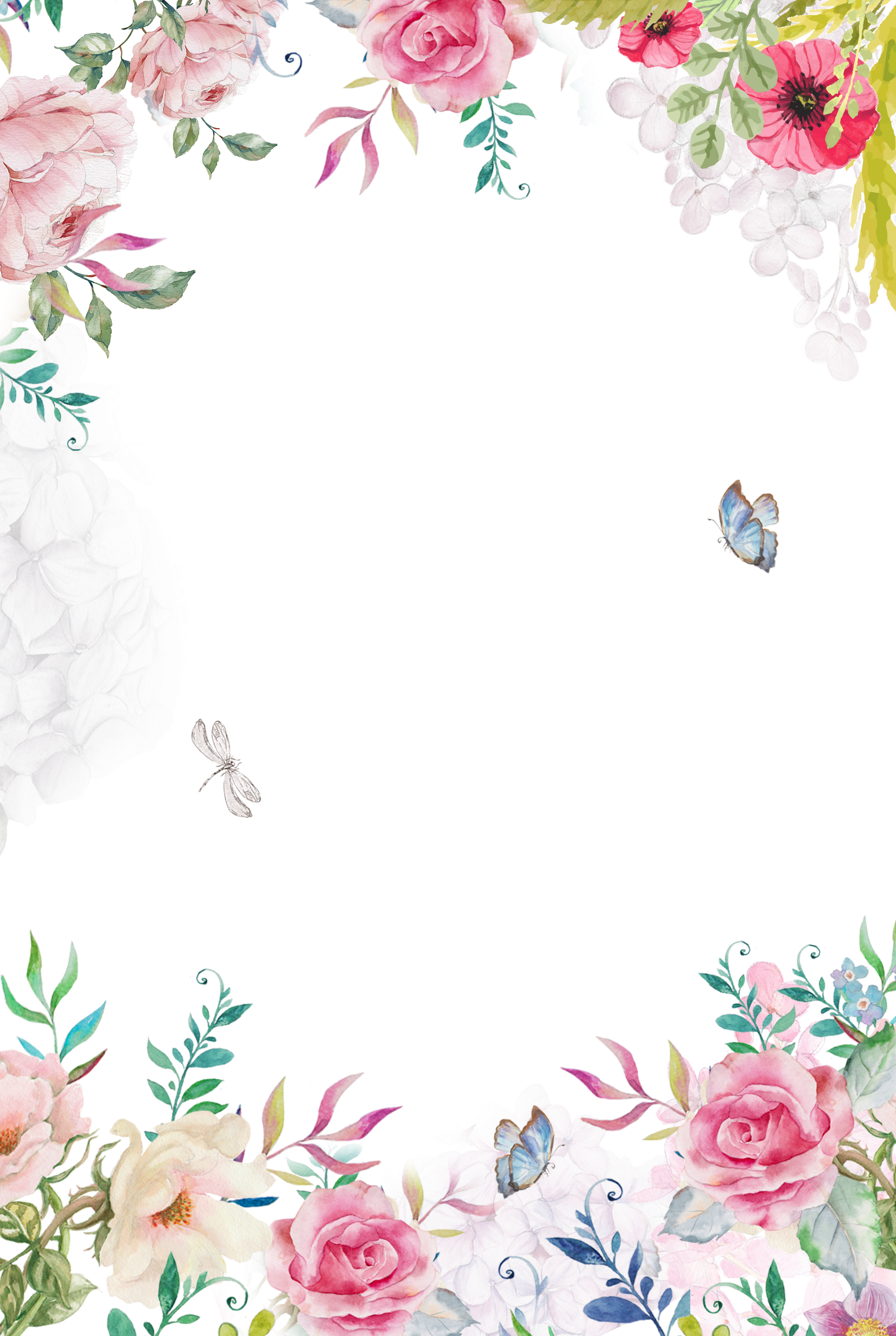 o4
reply
课题实践的可行性
THE DIFFICULTY OF PRACTICE
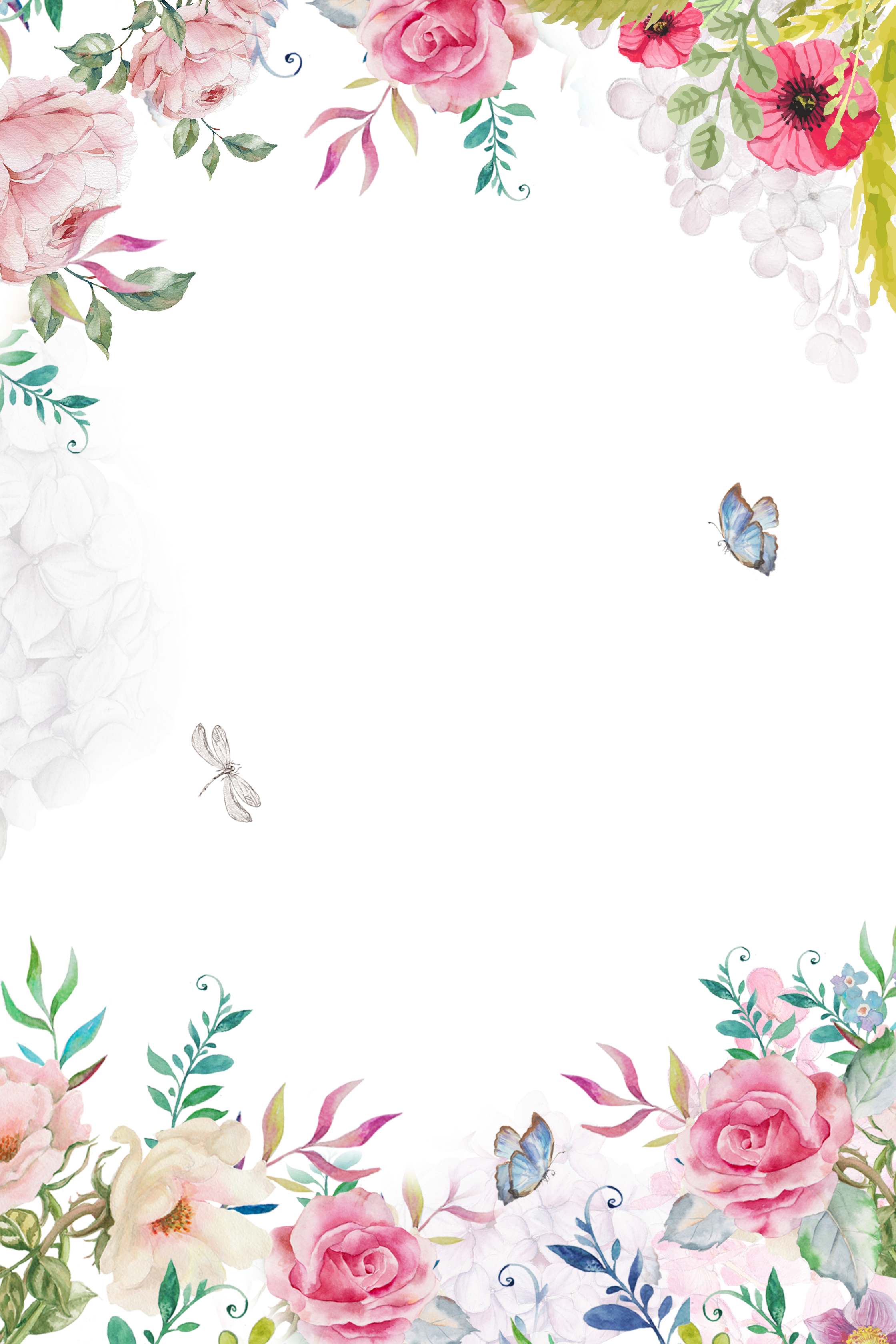 课题实践的可行性
04
The Difficulty Of Practice
编辑标题
01
点击文本框即可进行编辑输入相关内容点击文本框即可进行编辑输入相关内容
编辑标题
04
点击文本框即可进行编辑输入相关内容点击文本框即可进行编辑输入相关内容
02
编辑标题
编辑标题
03
点击文本框即可进行编辑输入相关内容点击文本框即可进行编辑输入相关内容
点击文本框即可进行编辑输入相关内容点击文本框即可进行编辑输入相关内容
课题实践的可行性
04
The Difficulty Of Practice
点击文本框即可进行编辑输入相关内容
点击文本框即可进行编辑输入相关内容
编辑标题
点击文本框即可进行编辑输入相关内容点击文本框即可进行编辑输入相关内容点击文本框即可进行编辑输入相关内容点击文本框即可进行编辑输入相关内容
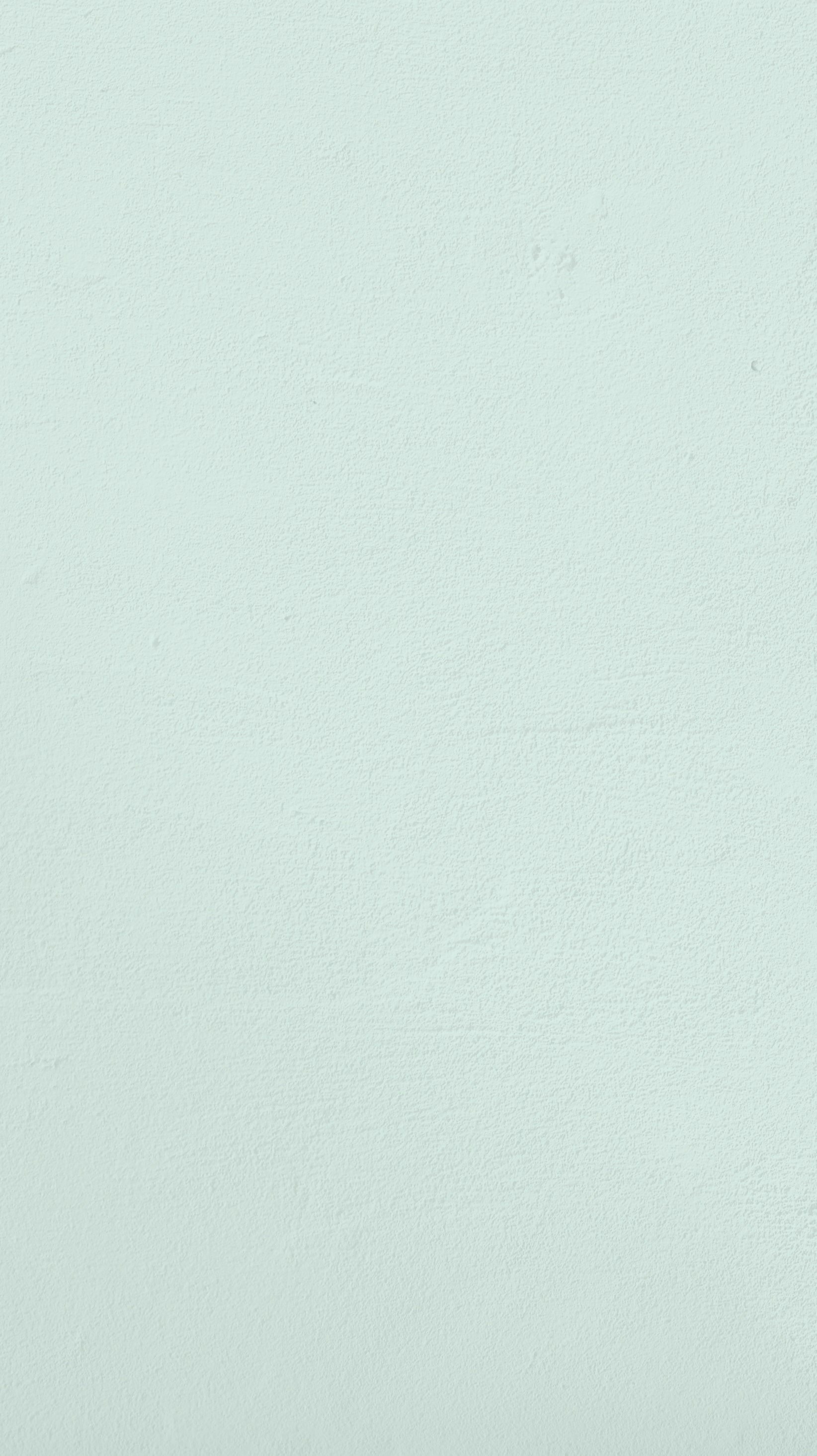 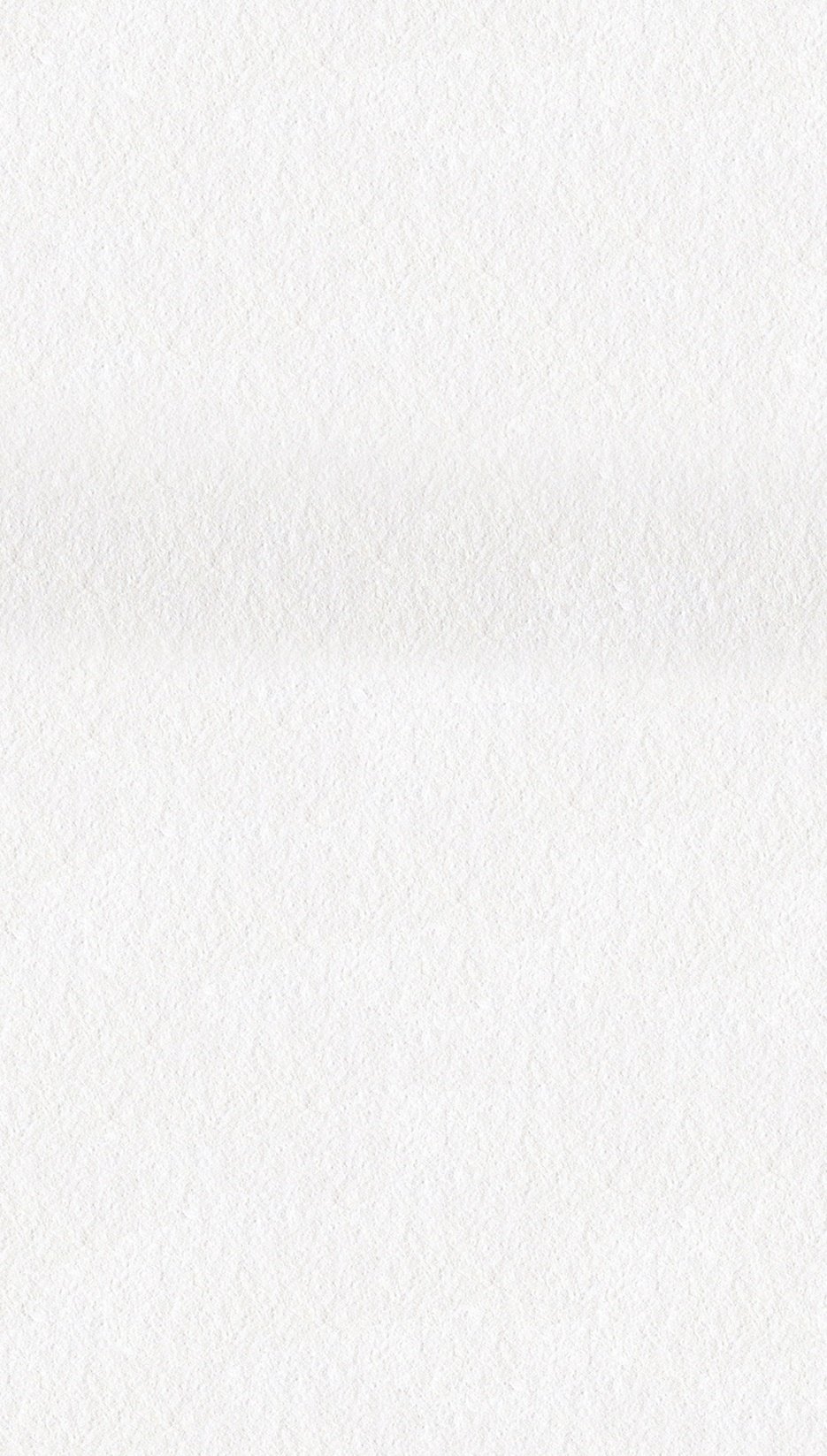 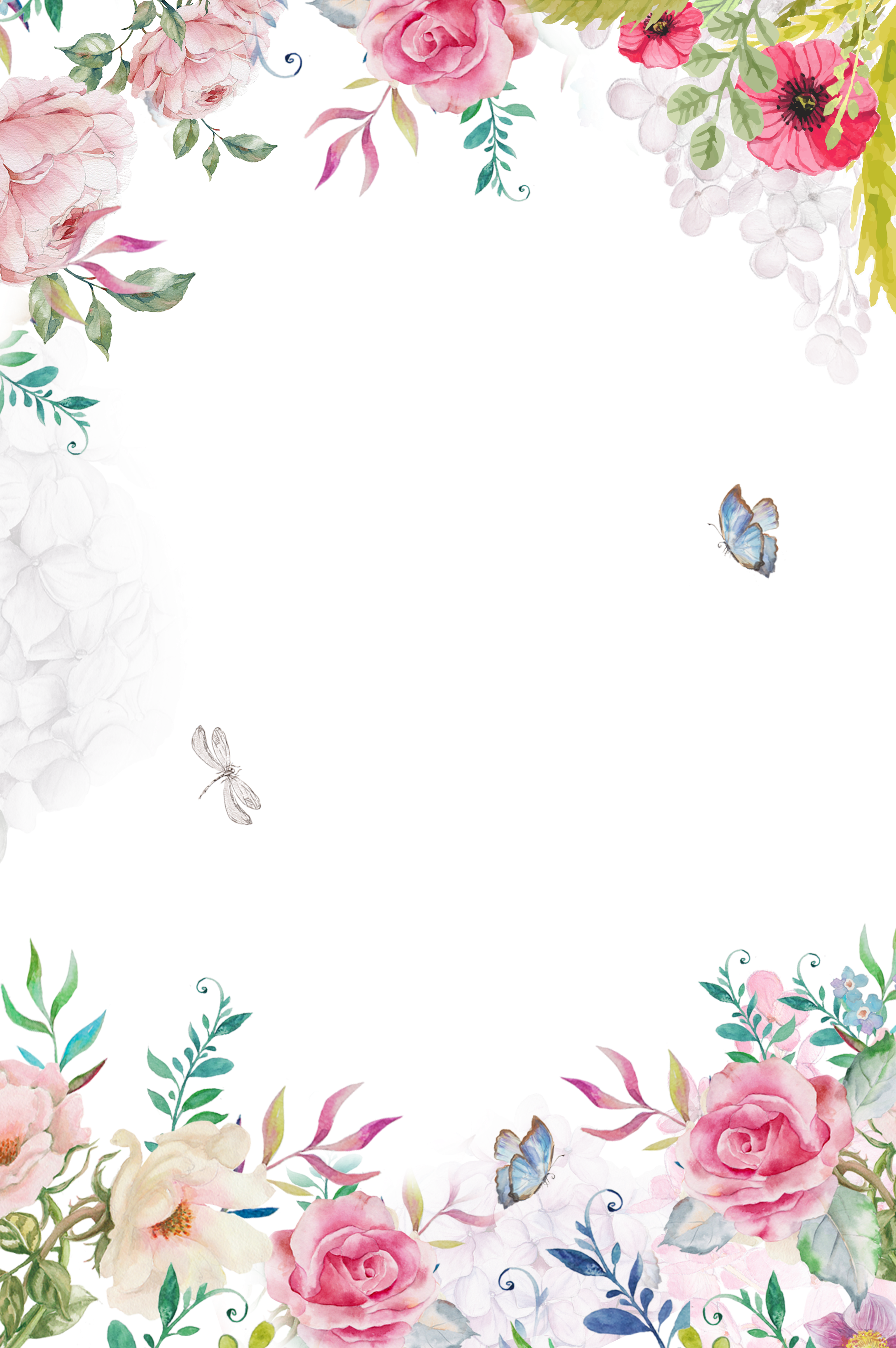 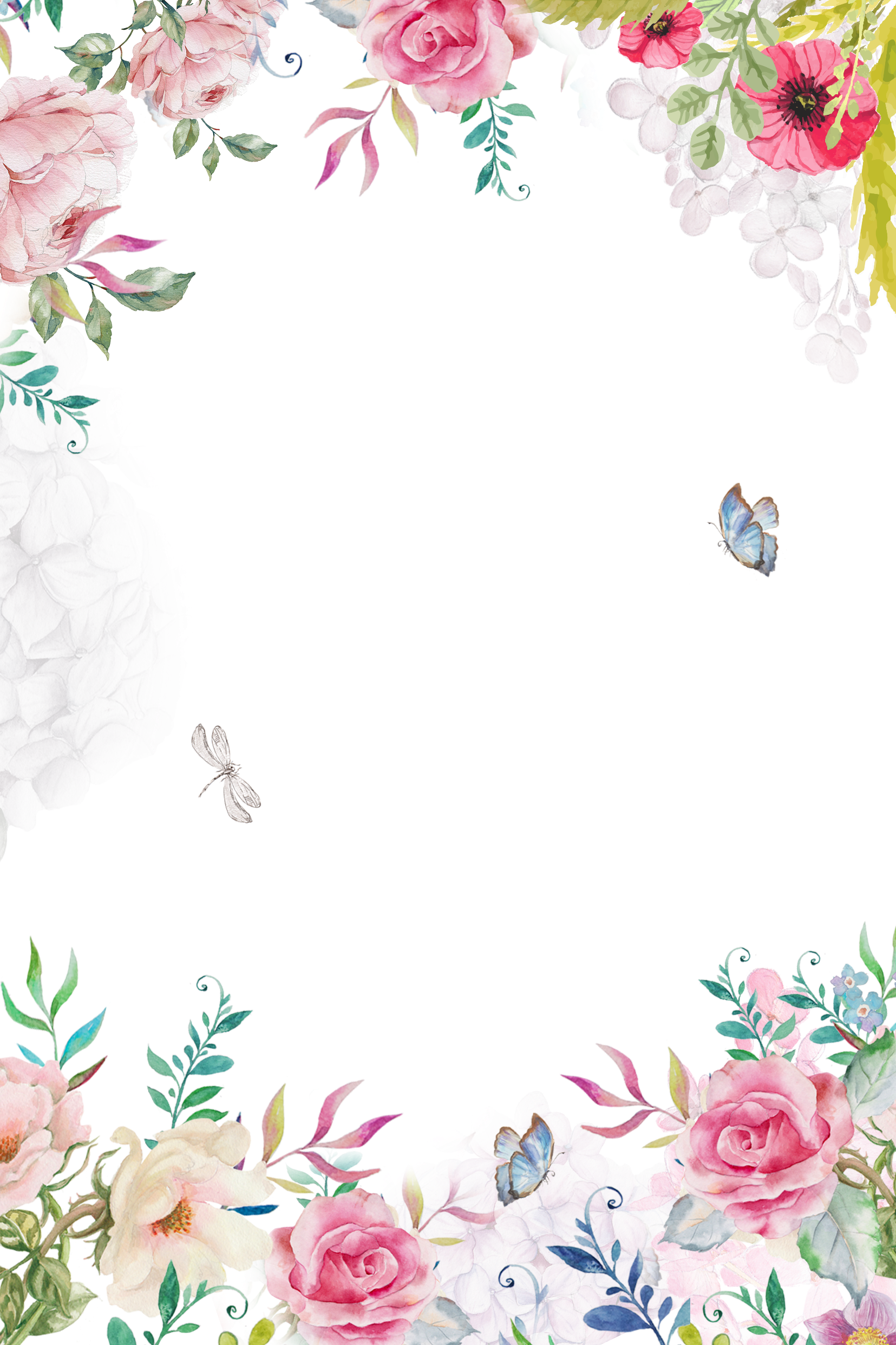 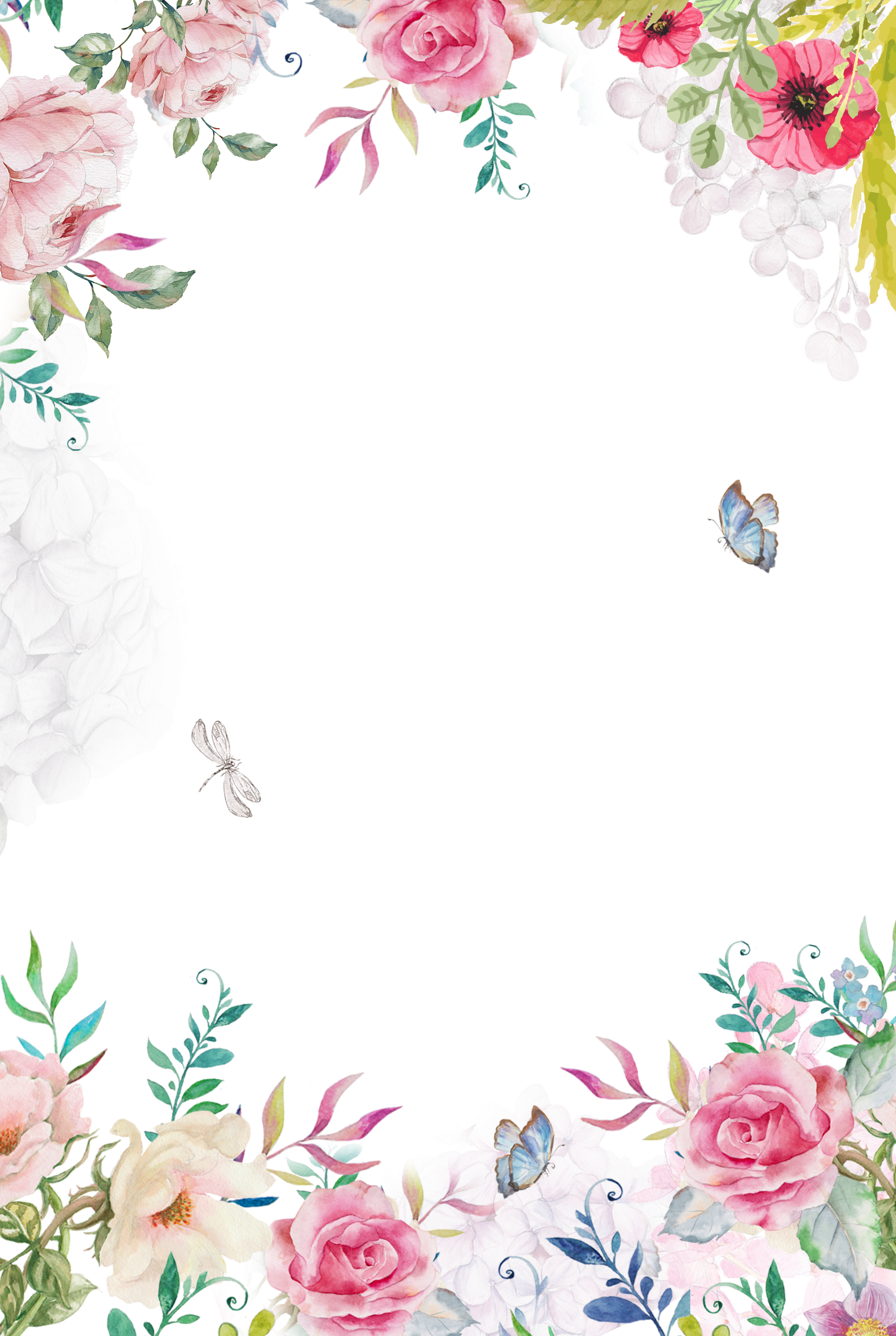 o5
reply
课题研究的结论
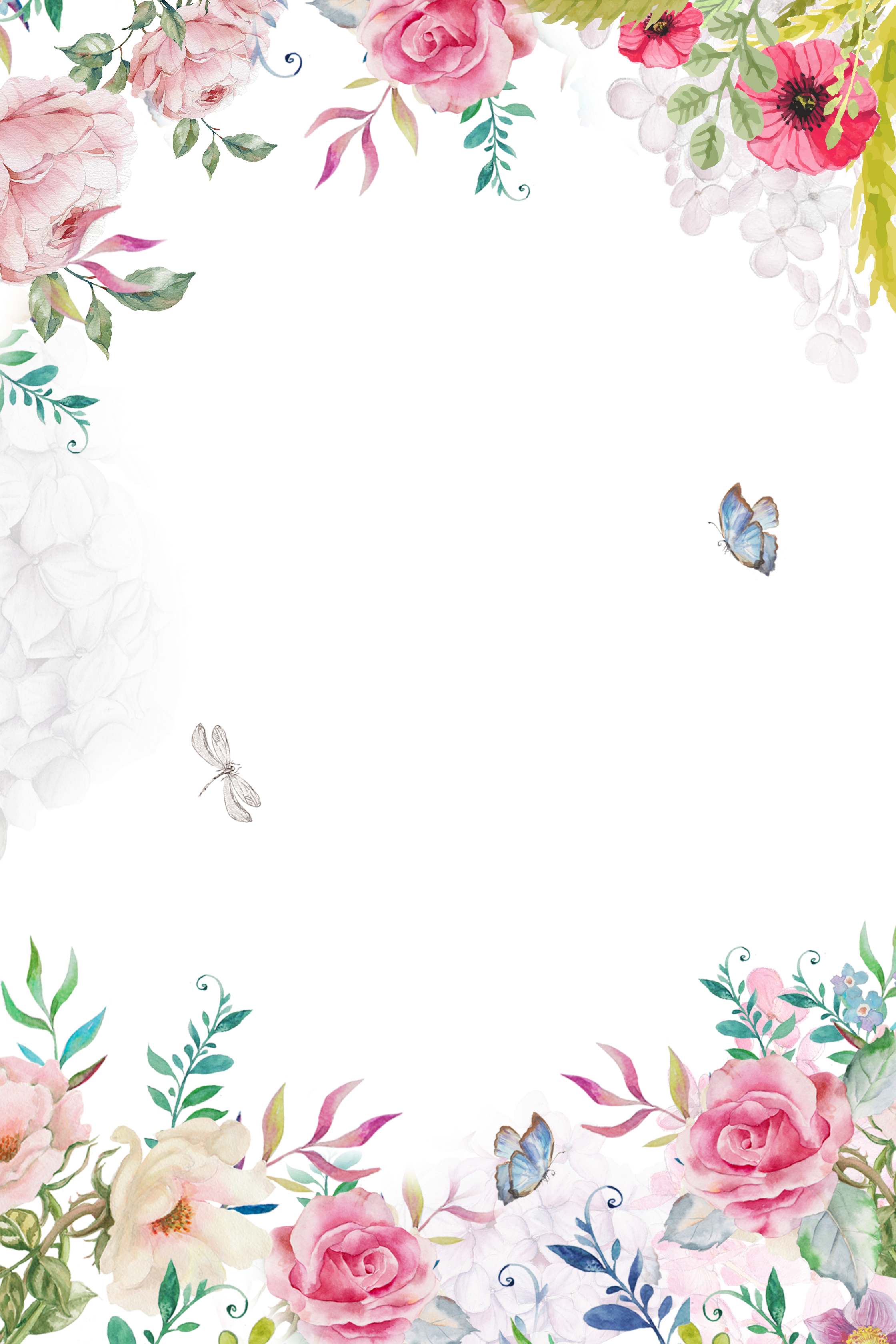 THE CONCLUSION OF STUDY
课题研究的结论
05
The Conclusion Of Study
点击文本框即可进行编辑输入相关内容
37%
点击文本框即可进行编辑输入相关内容
43%
点击文本框即可进行编辑输入相关内容
51%
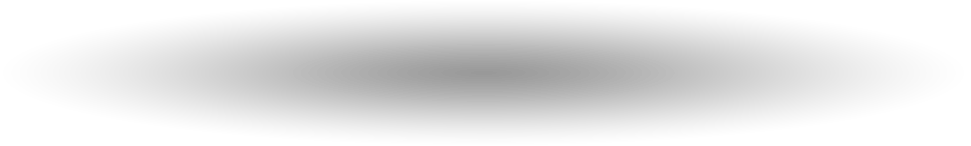 点击文本框即可进行编辑输入相关内容
65%
点击文本框即可进行编辑输入相关内容
86%
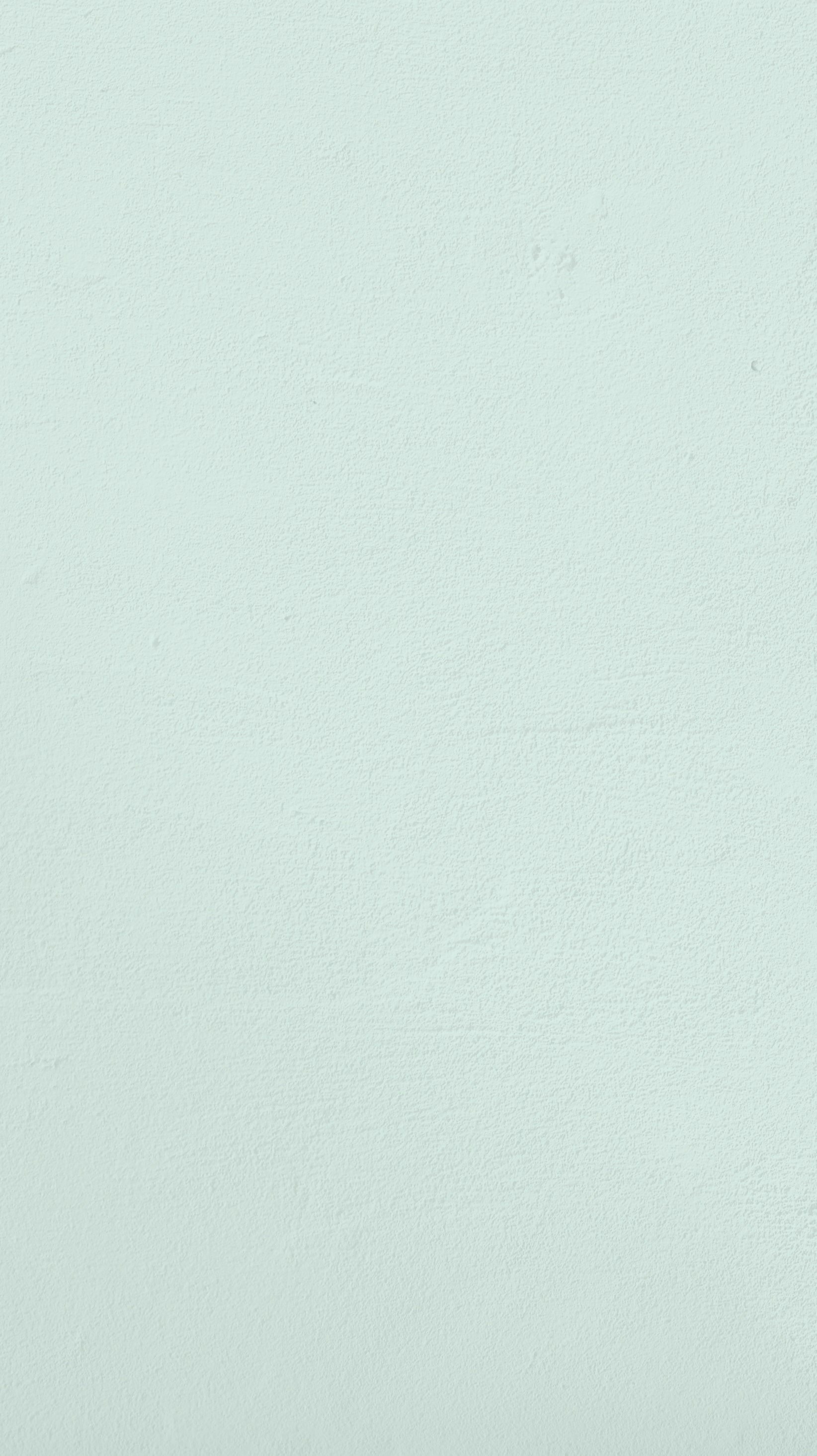 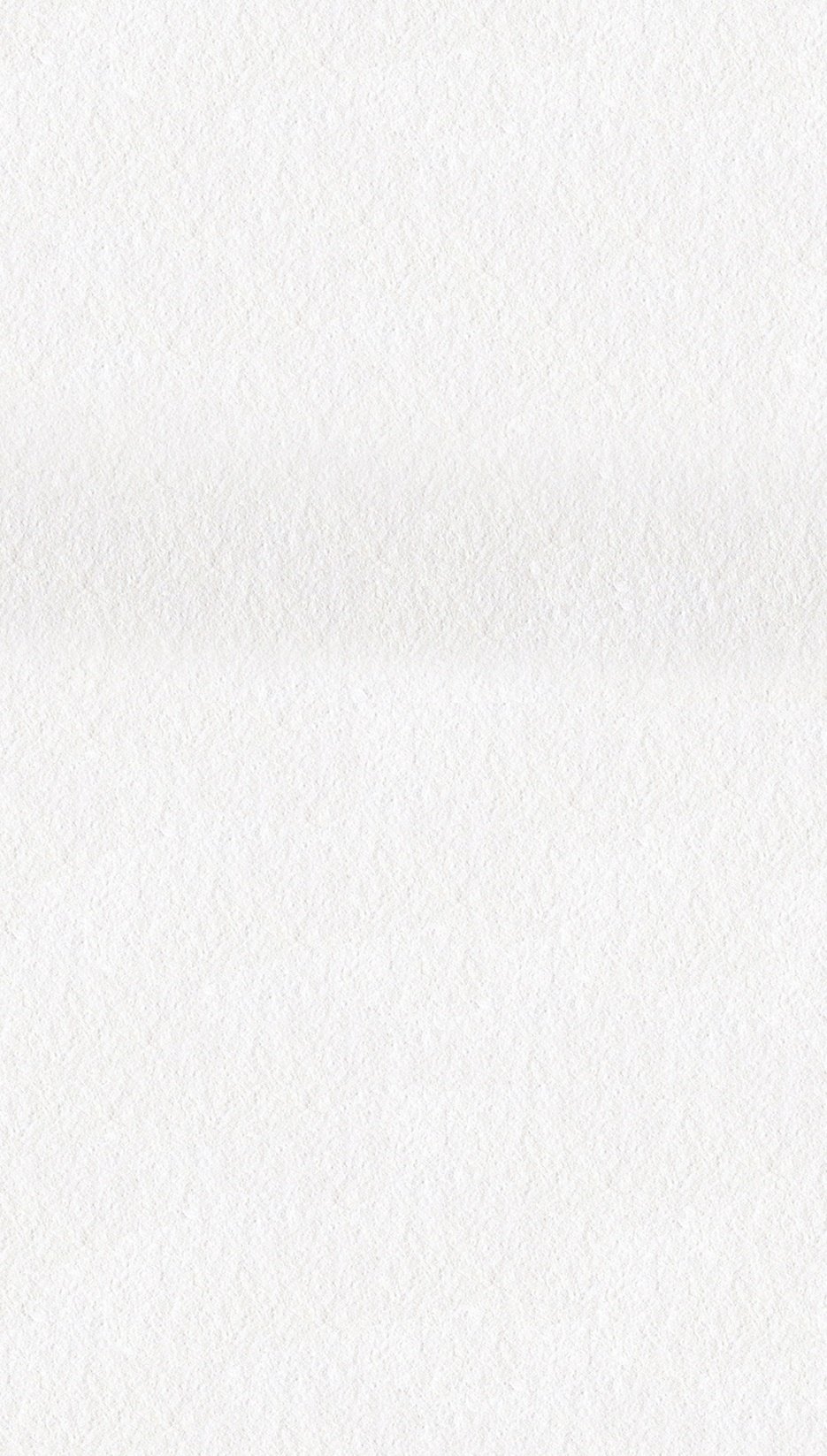 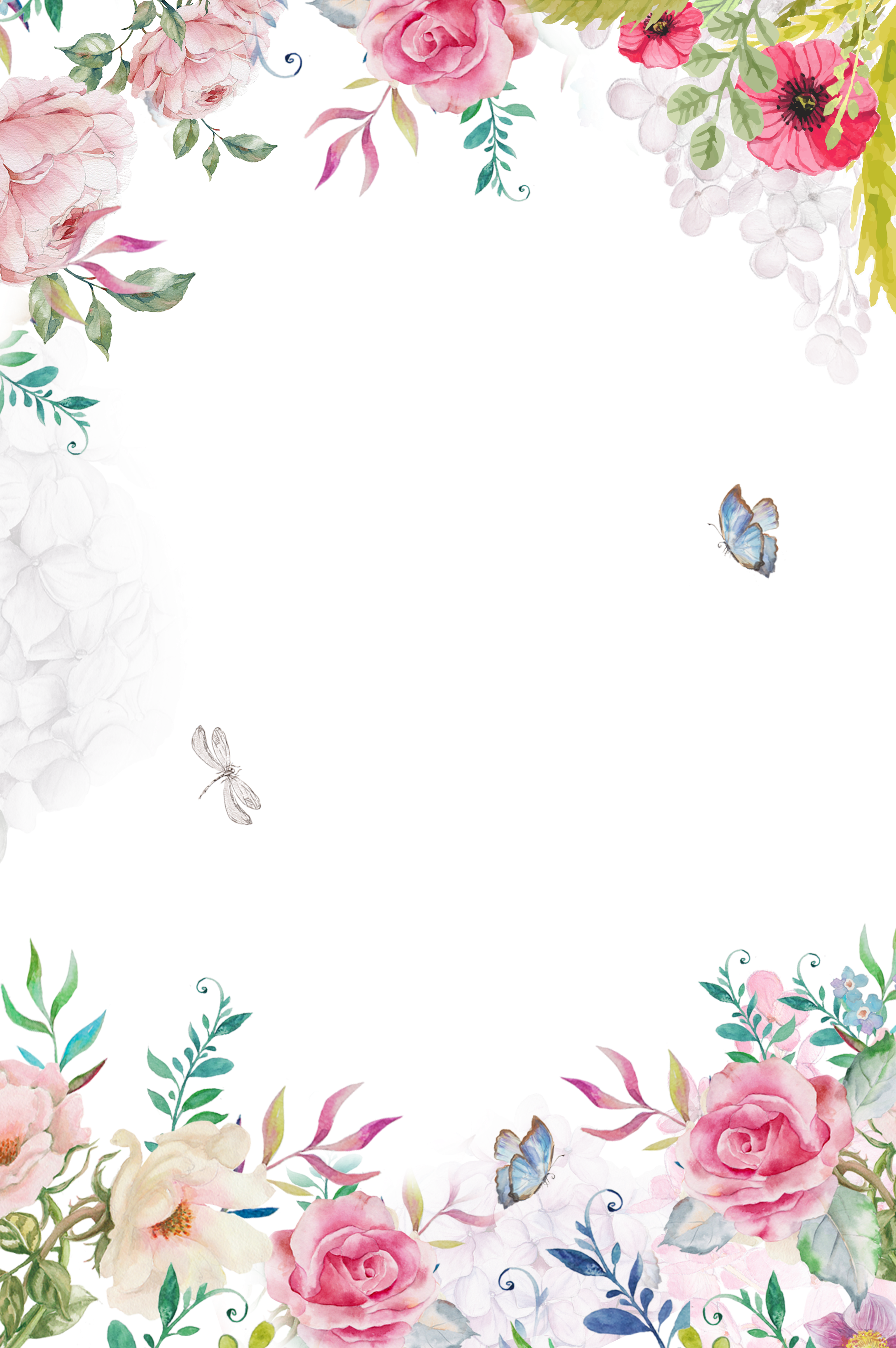 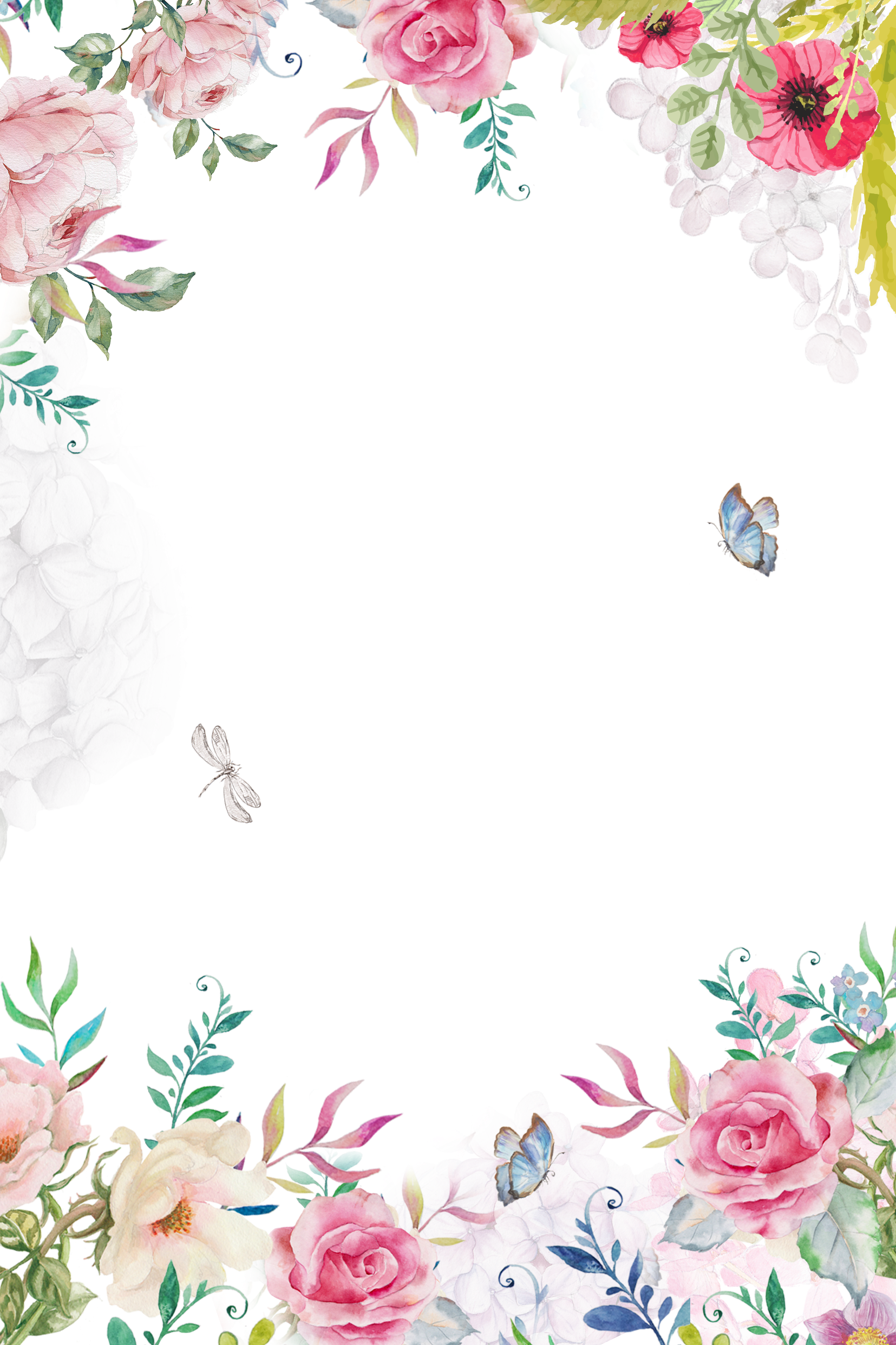 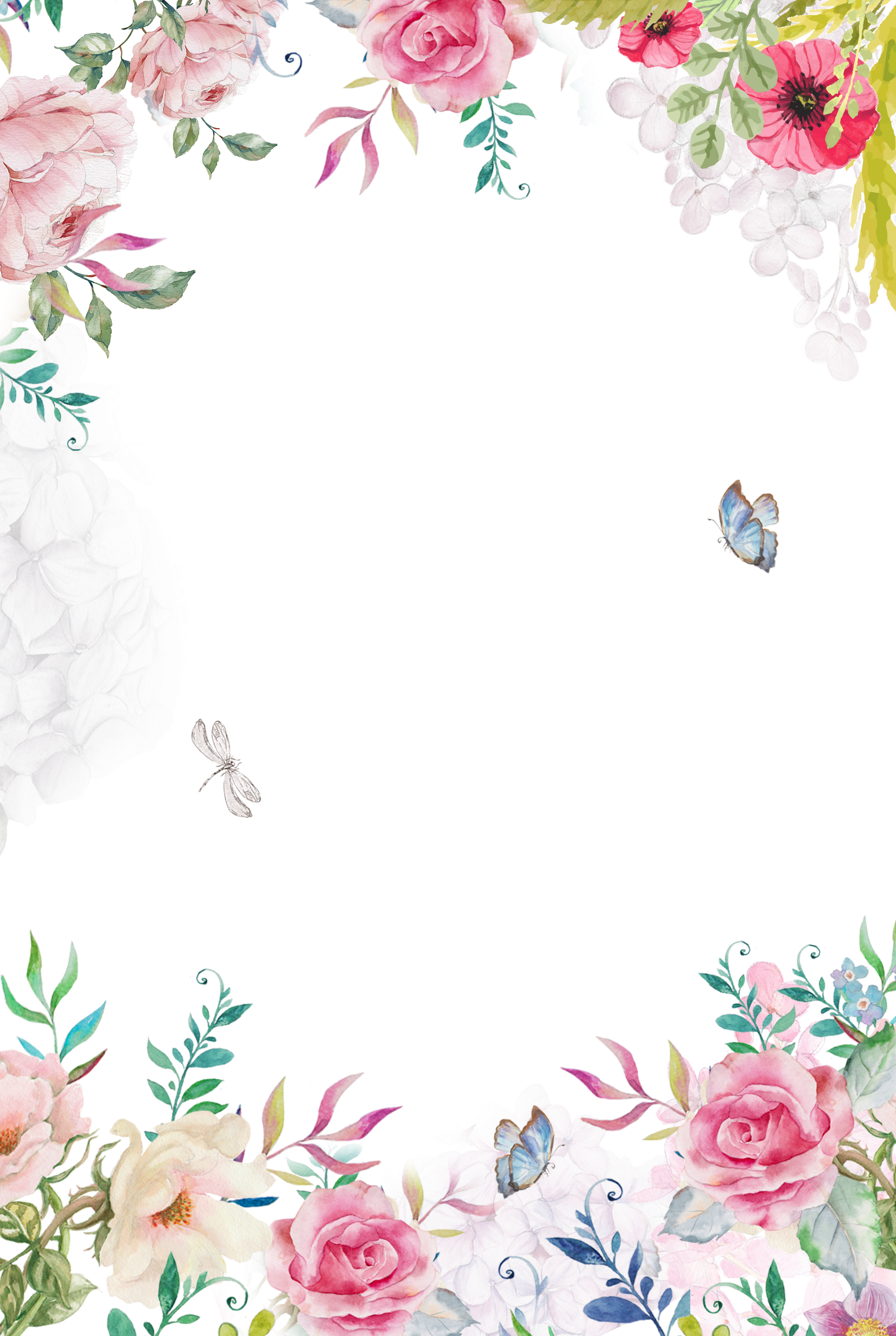 THANK YOU
欢迎各位老师指导
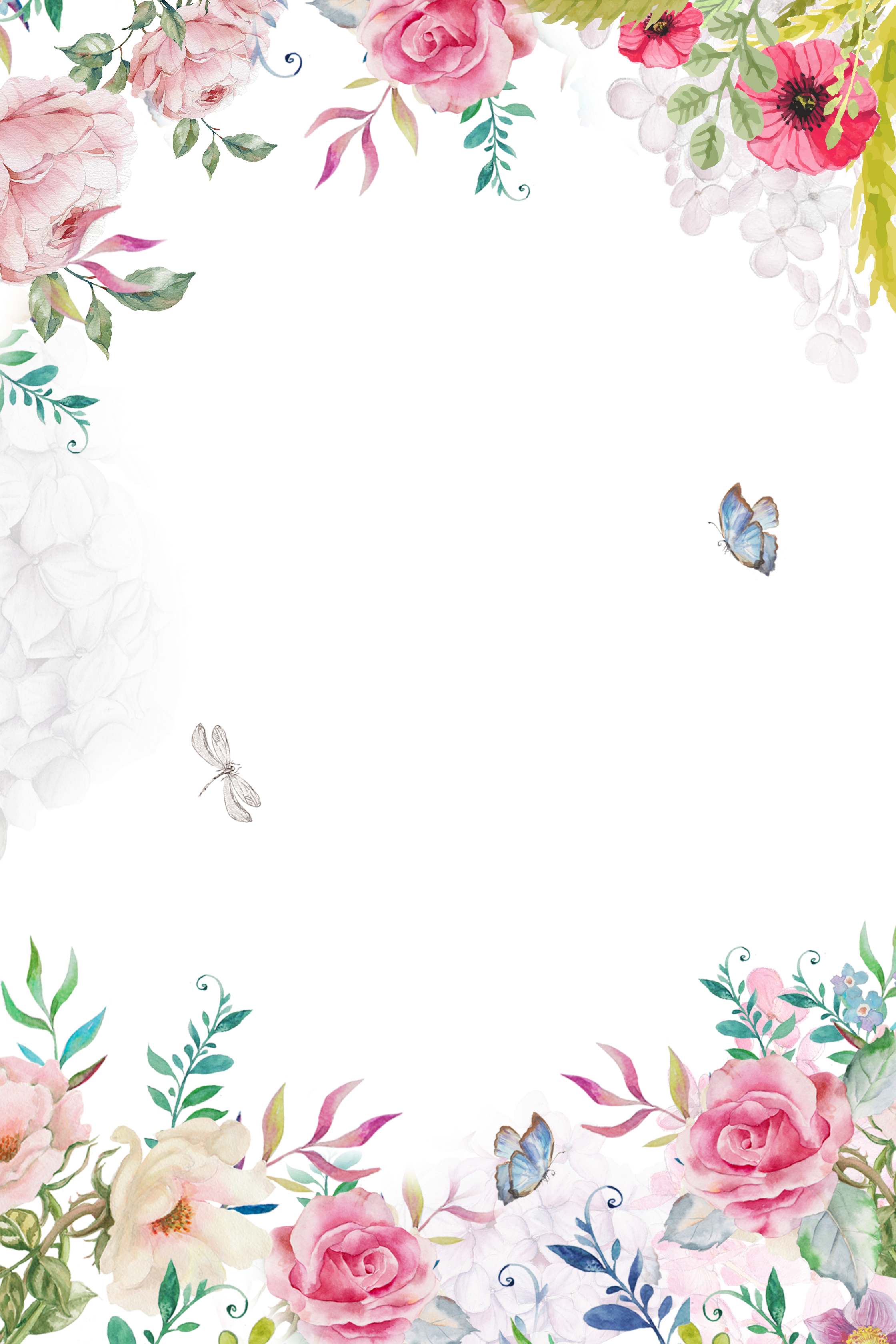